Saying what I and others have
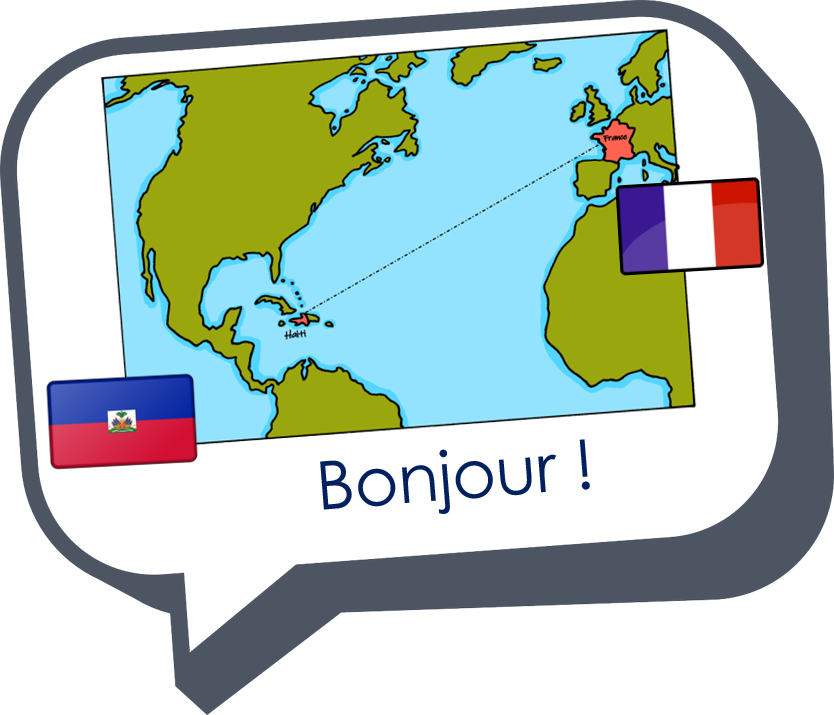 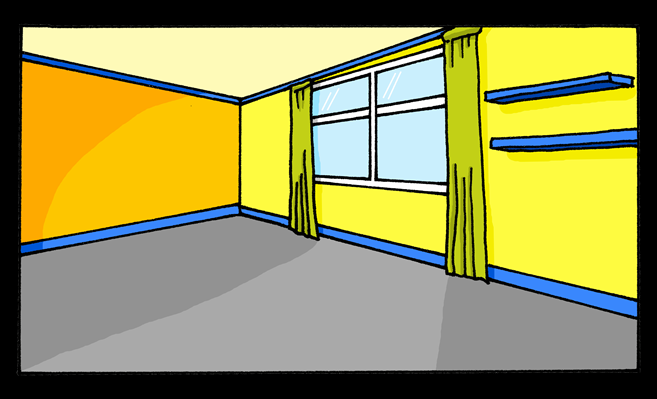 C’est une chambre.
jaune
Follow ups 1-5
[Speaker Notes: Artwork by Steve Clarke. Pronoun pictures from NCELP (www.ncelp.org). All additional pictures selected from Pixabay and are available under a Creative Commons license, no attribution required.

Phonics: [un] un [3] lundi [1091] jungle [4891] brun [>5000] commun [780]
[un] vs. [une]
liaison - c'est un/une

Frequency of new words:
Vocabulary: affiche [2886] bureau [273] chaise [3419] chambre [633] idée [239] lit [1837] un [3] une [3] 
(revisit moto, cheval)
Revisit 1: jeune [152] joli [2398] drôle [2166] difficile [296] 
Londsale, D., & Le Bras, Y.  (2009). A Frequency Dictionary of French: Core vocabulary for learners London: Routledge.

The frequency rankings for words that occur in this PowerPoint which have been previously introduced in these resources are given in the SOW and in the resources that first introduced and formally re-visited those words. 
For any other words that occur incidentally in this PowerPoint, frequency rankings will be provided in the notes field wherever possible.]
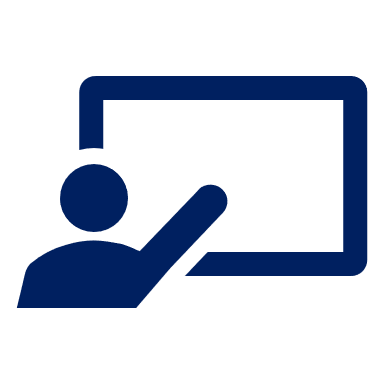 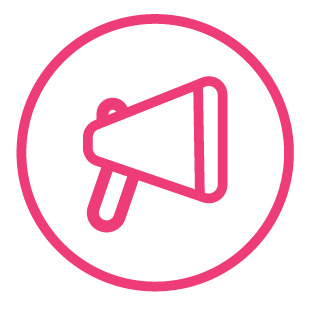 .
Follow up 1:
Prononce les mots.
[un]
[une]
parler
60
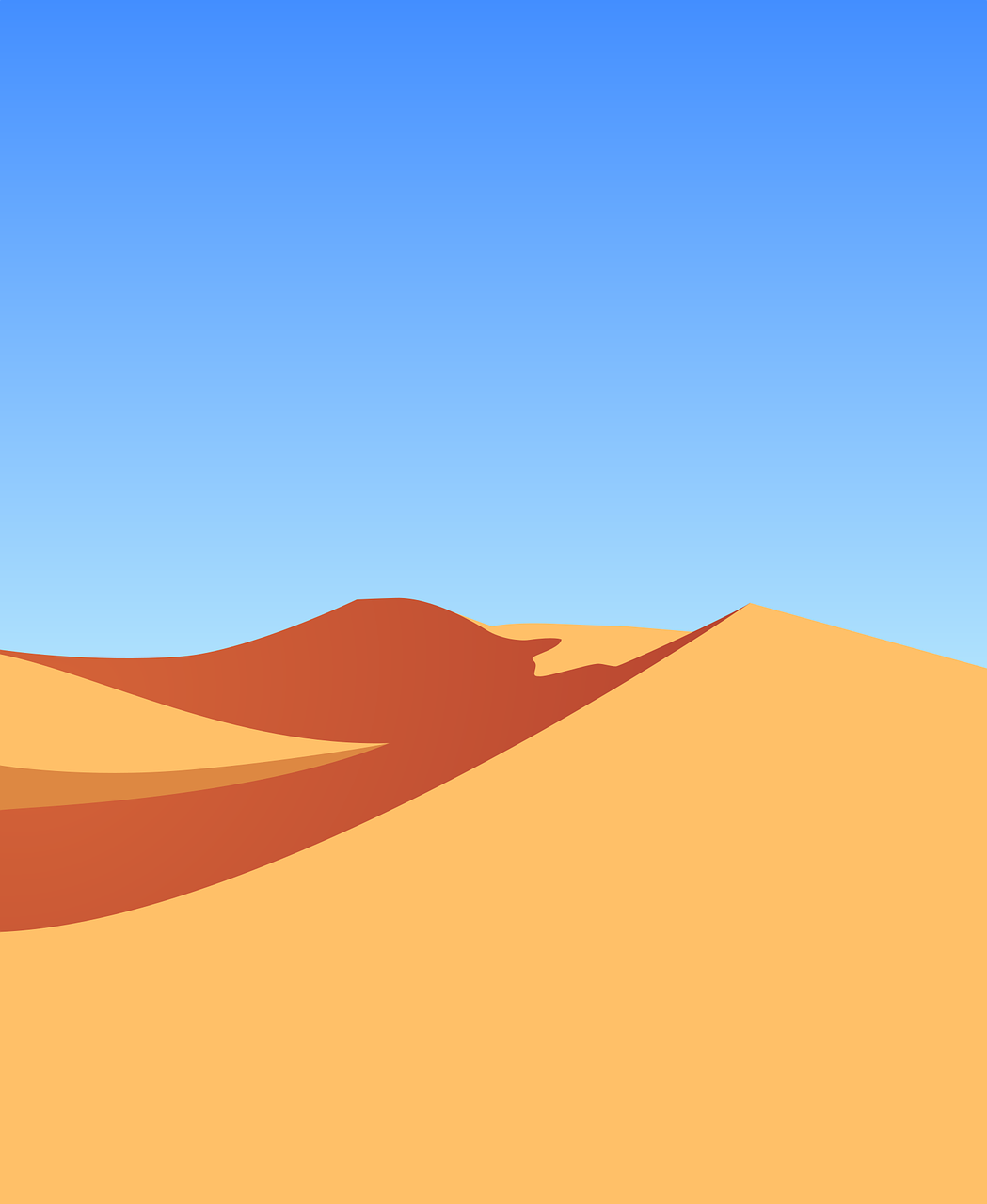 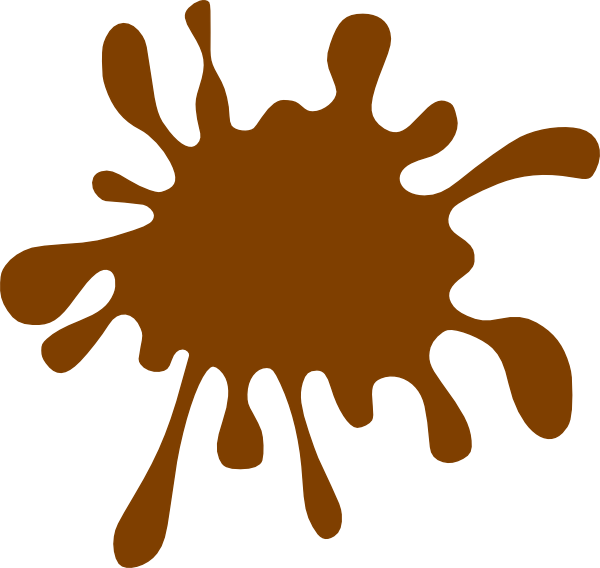 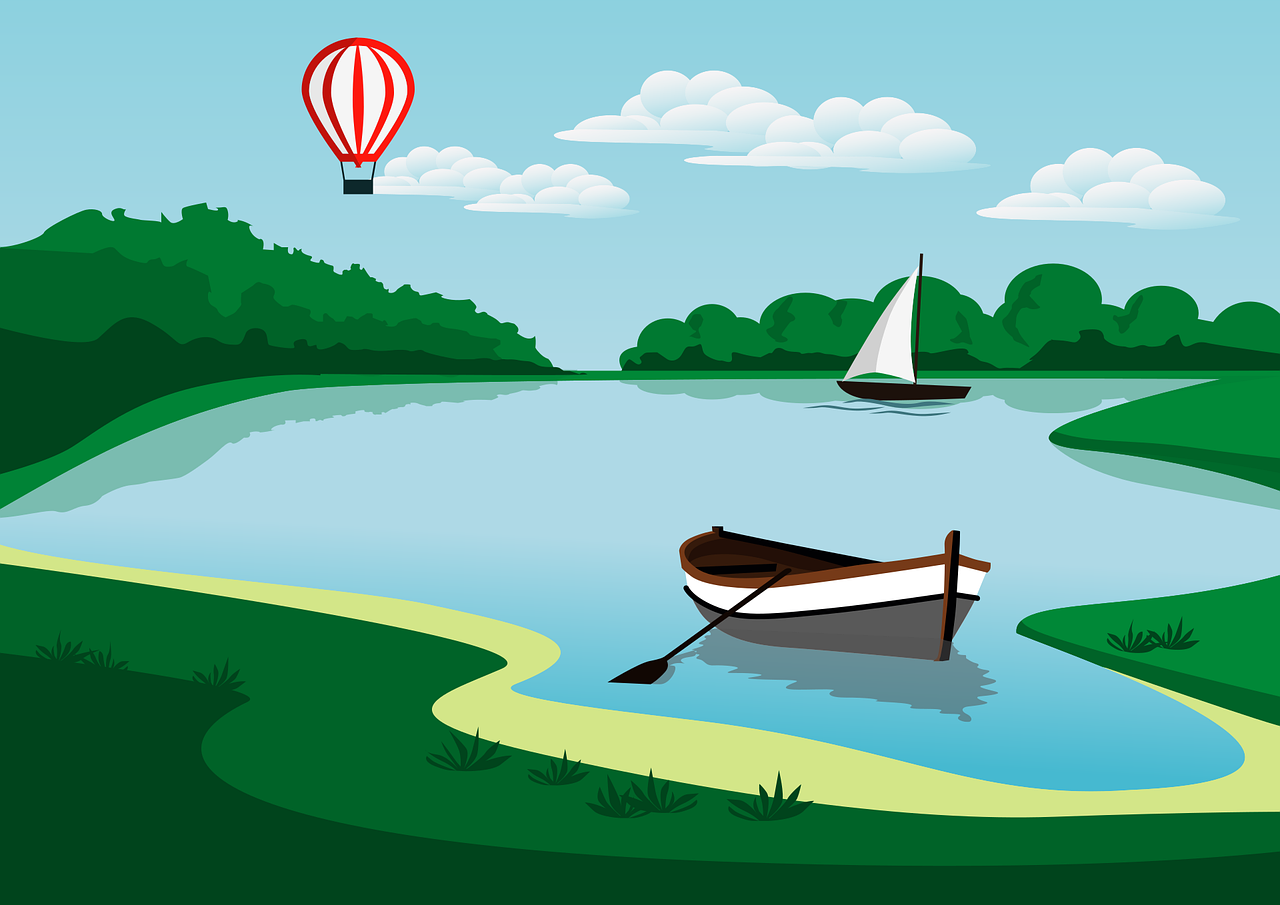 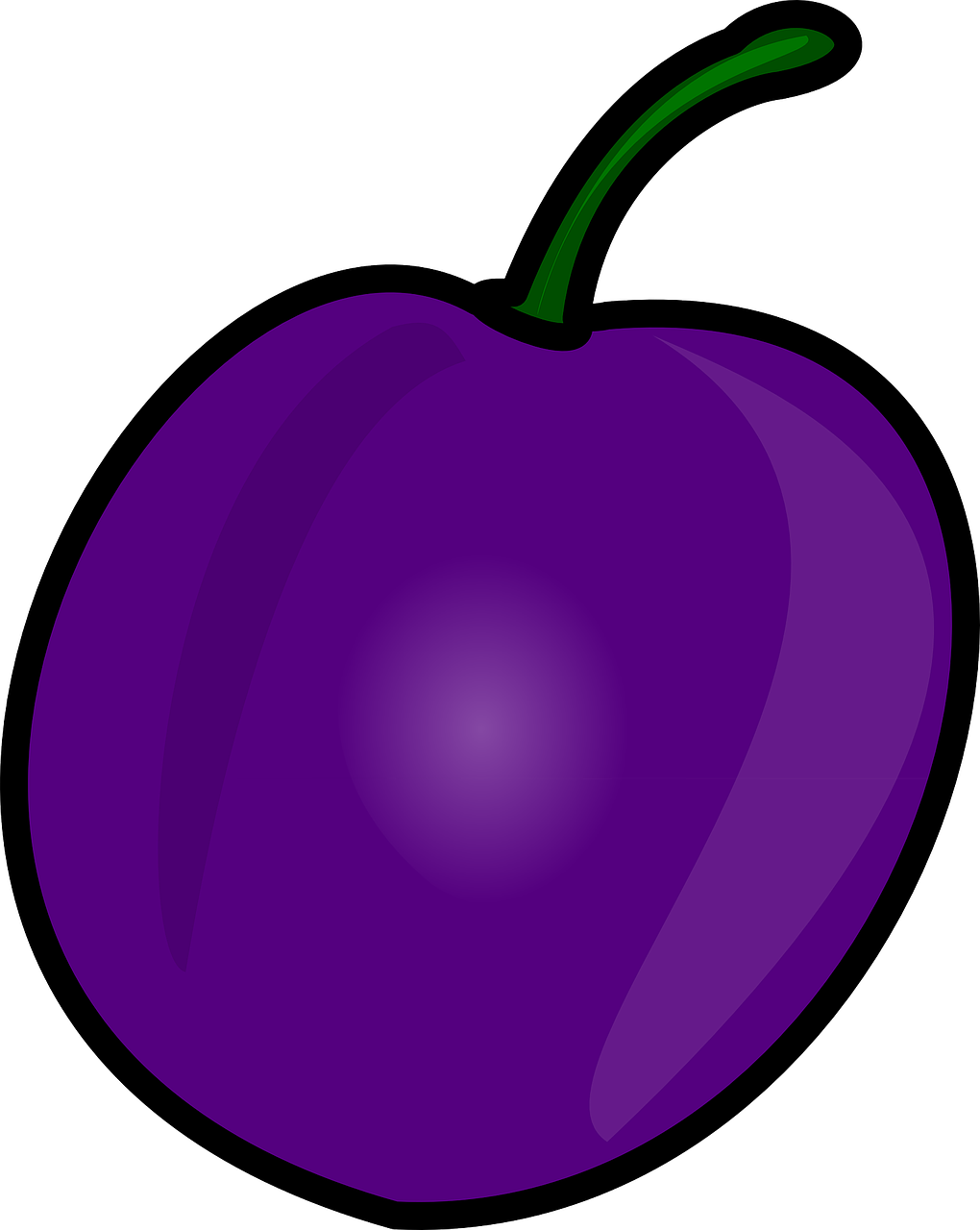 brun
lagune
dune
prune
S
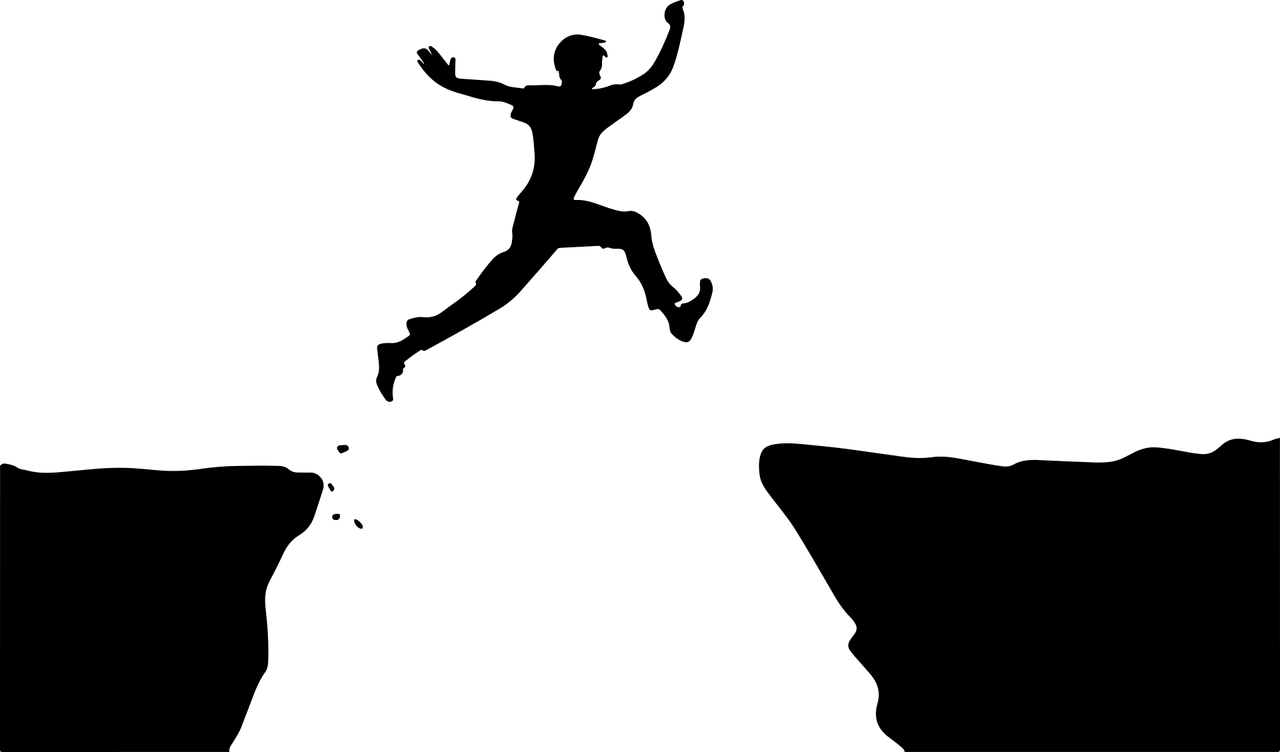 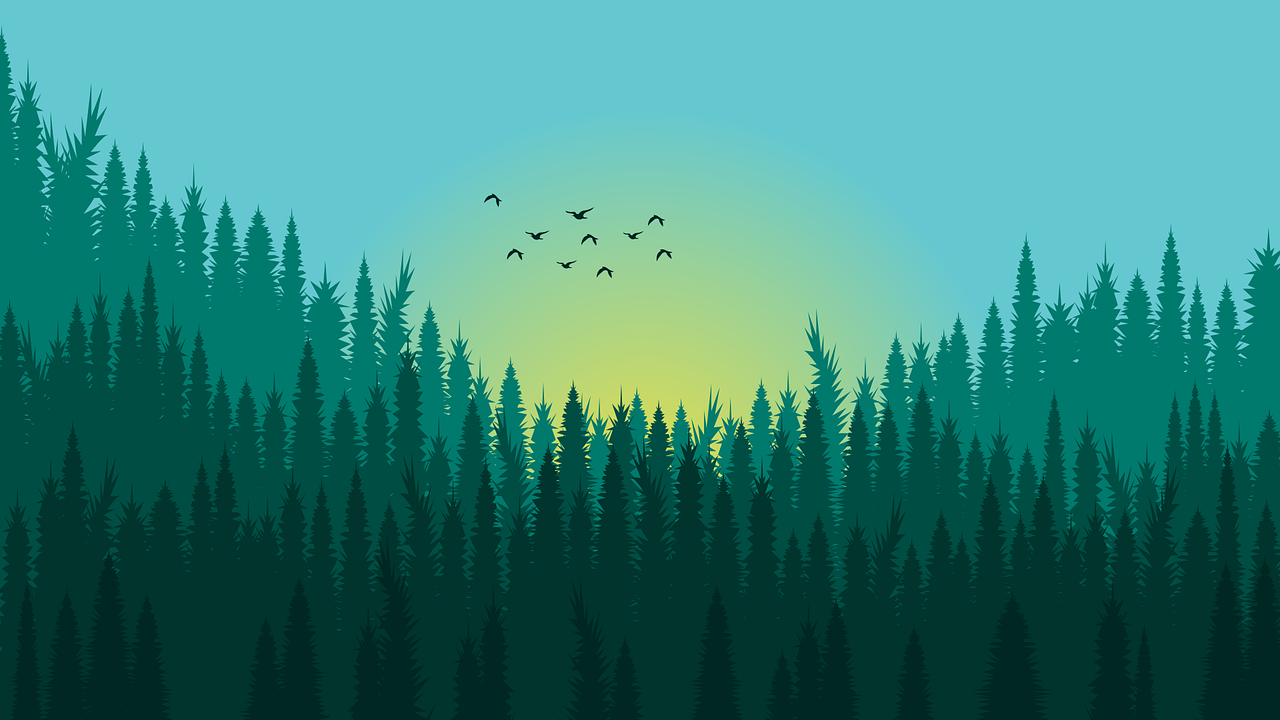 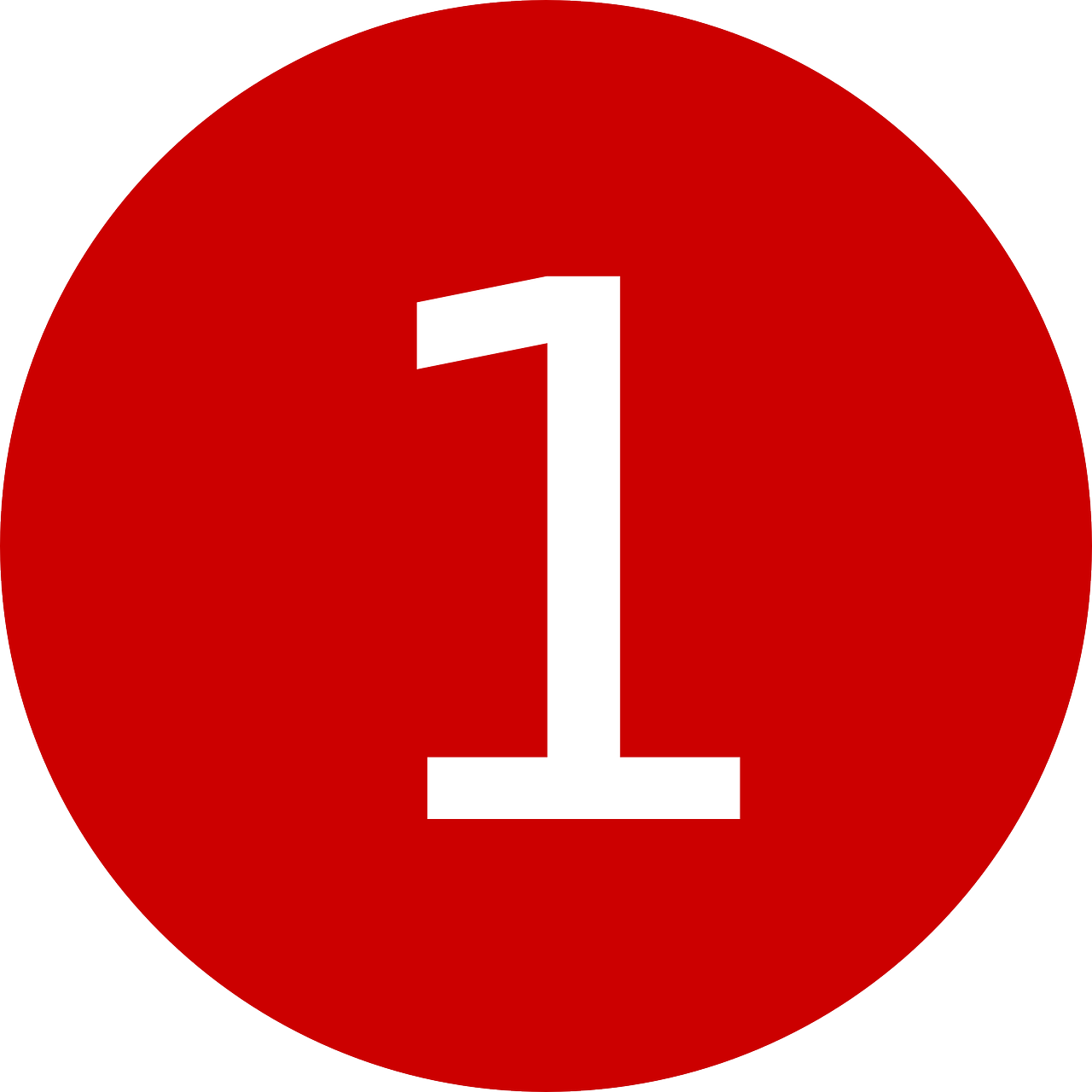 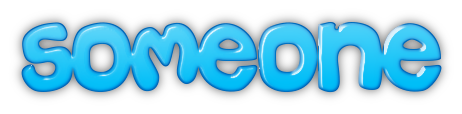 jungle
quelqu’un
un
lacune
0
DÉBUT
[Speaker Notes: Timing: 5 minutes 

Aim: to practise applying knowledge of SSC [un] and [une] to unknown words.
Procedure:1. Start the timer. Pupil A tries to read aloud all of the words differentiating between [un] and [une], within the 60 seconds allowed.  
2. Pupil B listens. If Pupil A [un] instead of [une] or vice versa by mistake, Pupil B can direct him/her to start again from the beginning.3. They swap roles and repeat the task.

Note: ensure pupils know they don’t need to rush.  They have 10 seconds per word.  If preferred, remove the timer altogether.

Frequency of unknown words and cognates:
lagune [>5000] prune [>5000] brun [>5000] dune [>5000] jungle [4891] quelqu’un [772] lacune [4268] un [3]
Londsale, D., & Le Bras, Y.  (2009). A Frequency Dictionary of French: Core vocabulary for learners London: Routledge.]
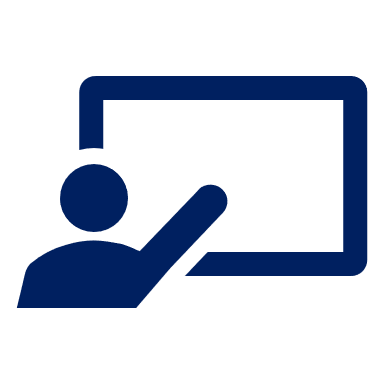 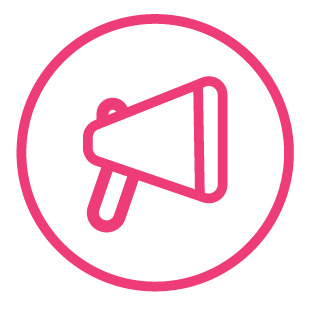 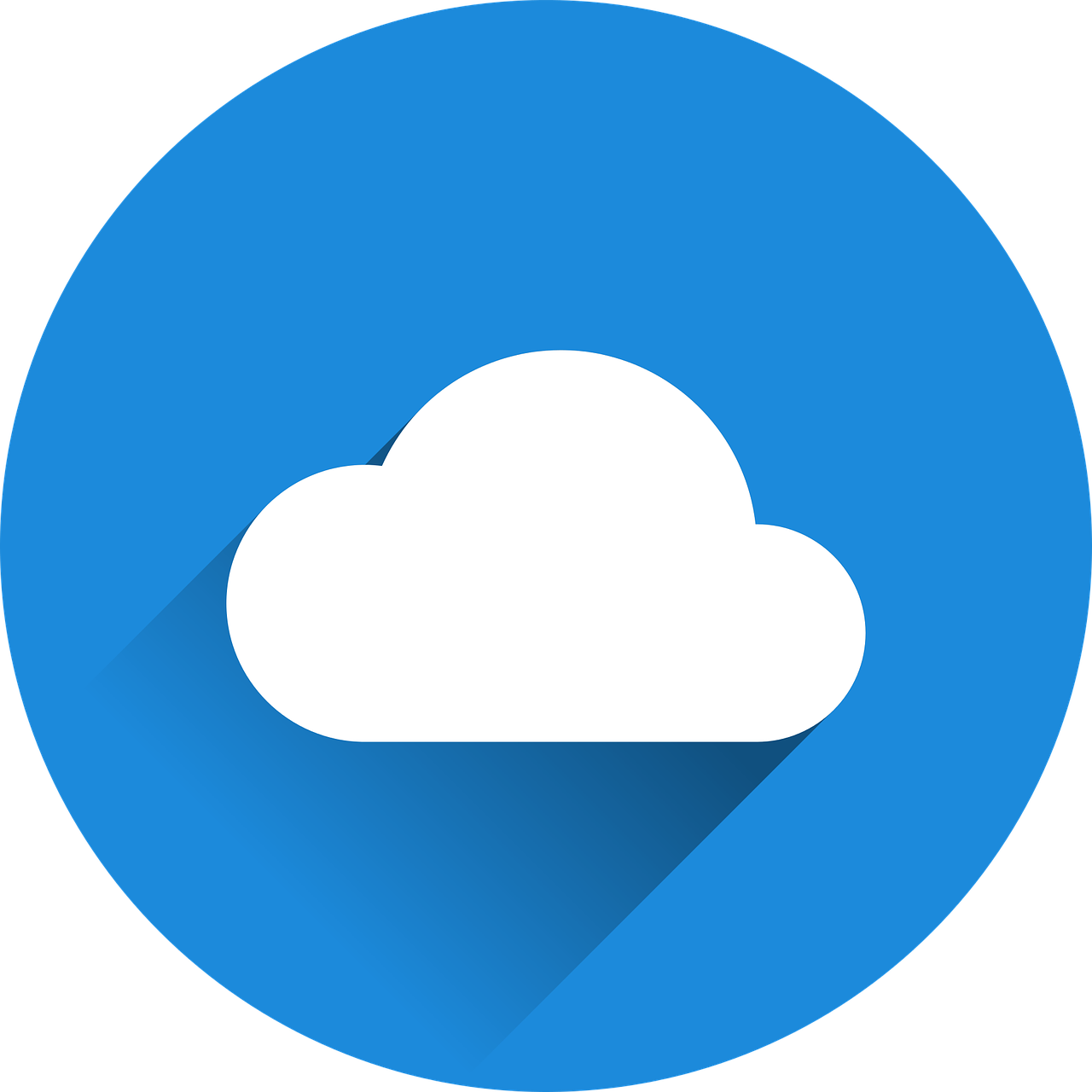 .
Follow up 2:
C’est un ou une ?
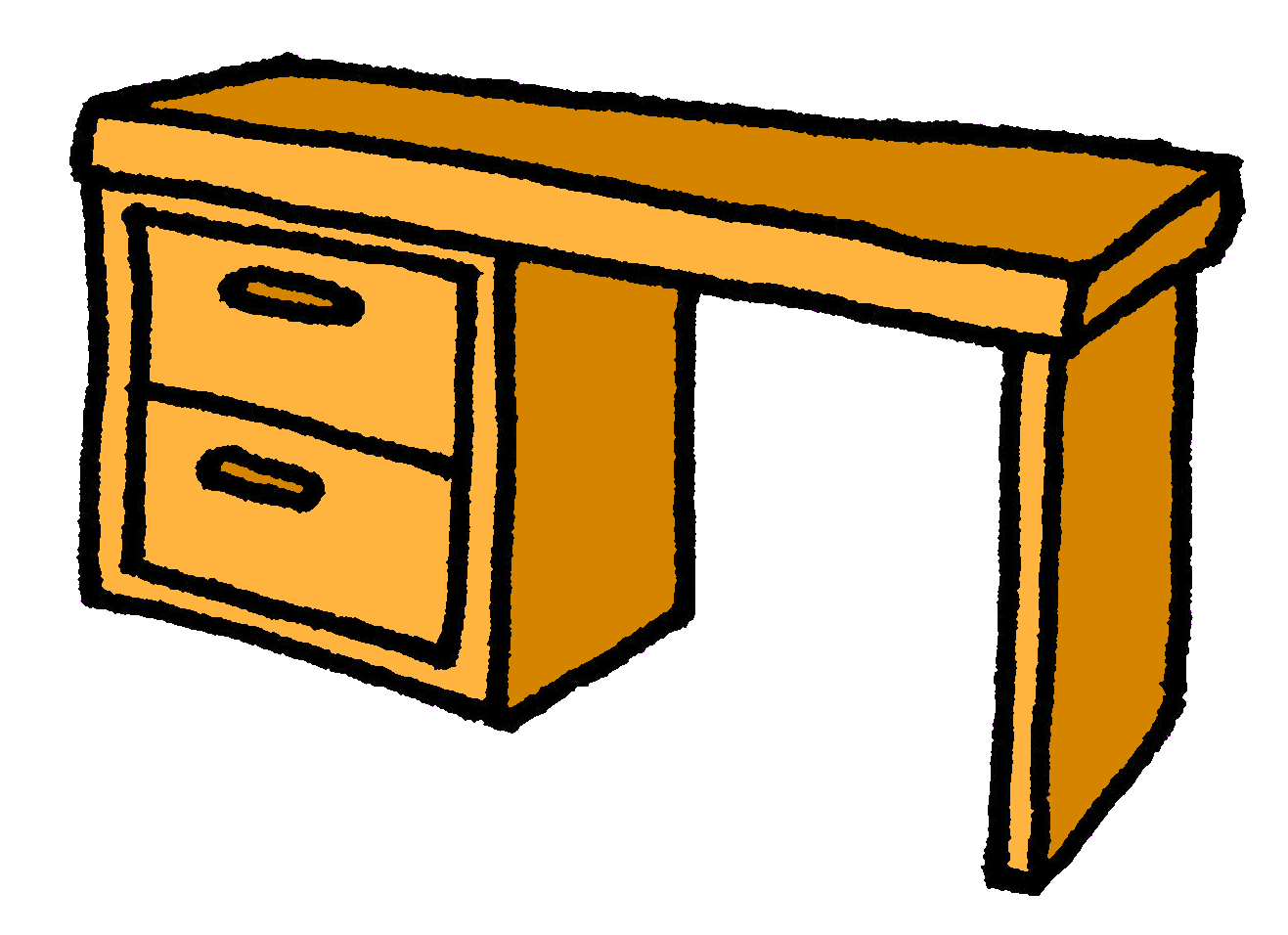 mots
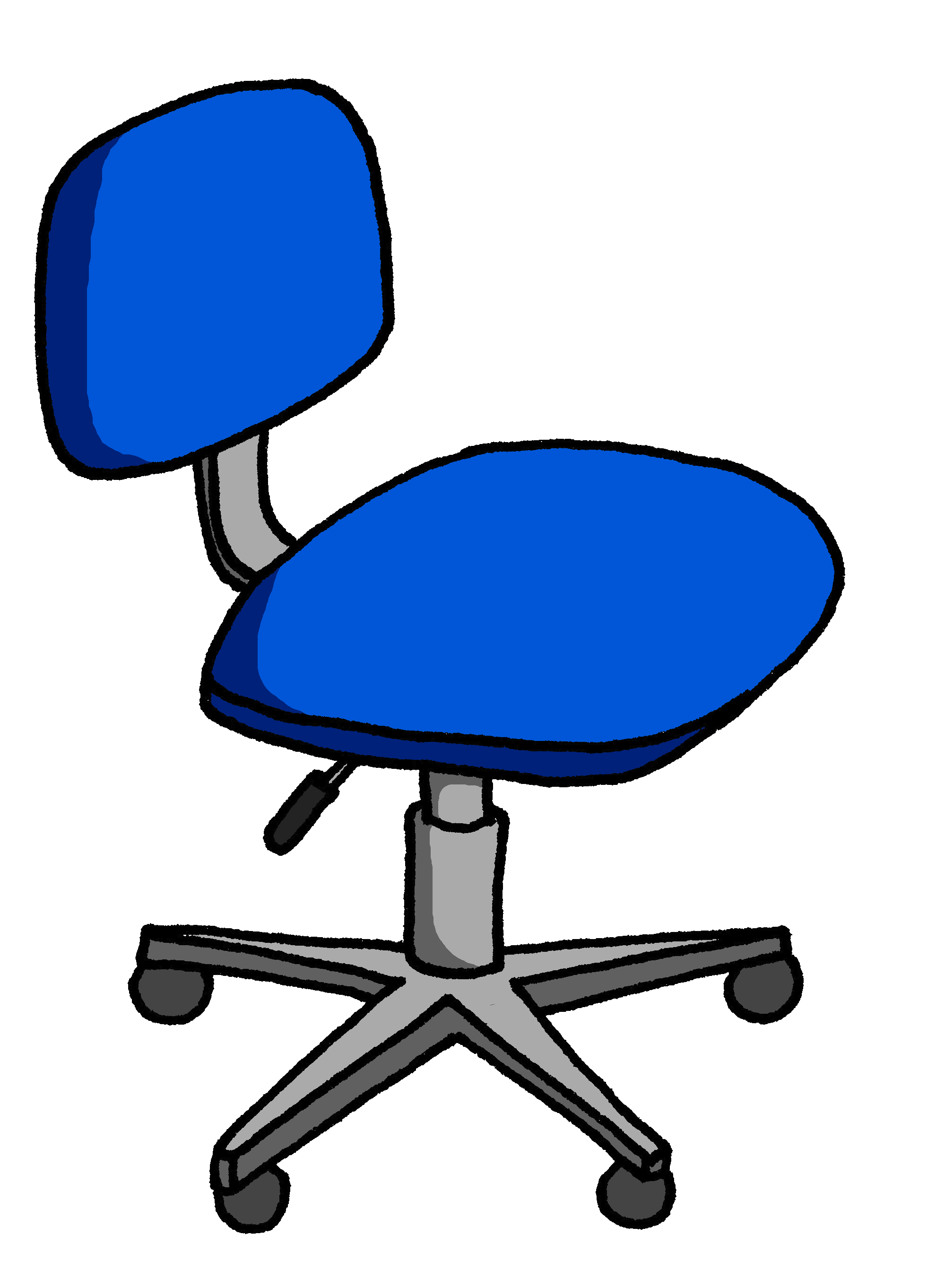 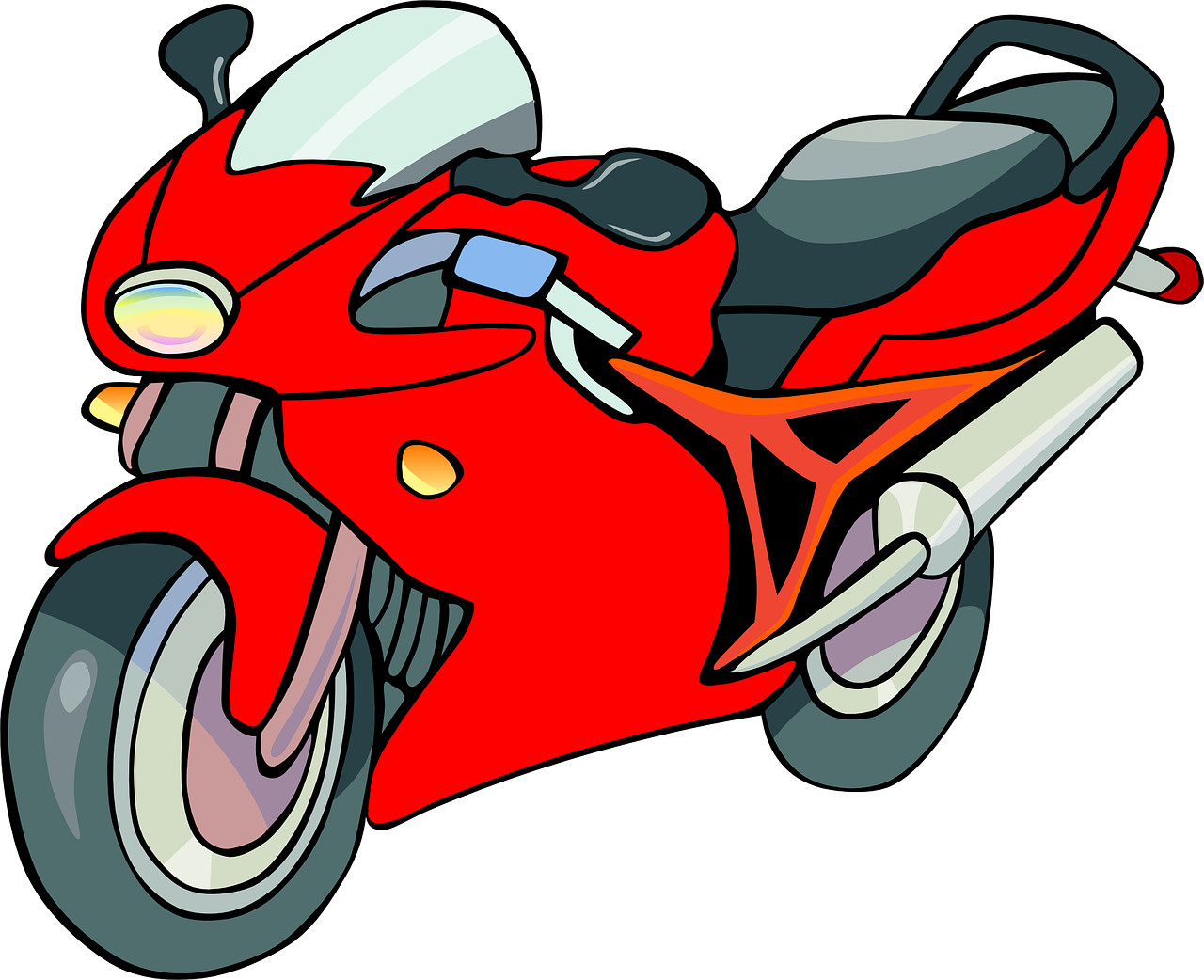 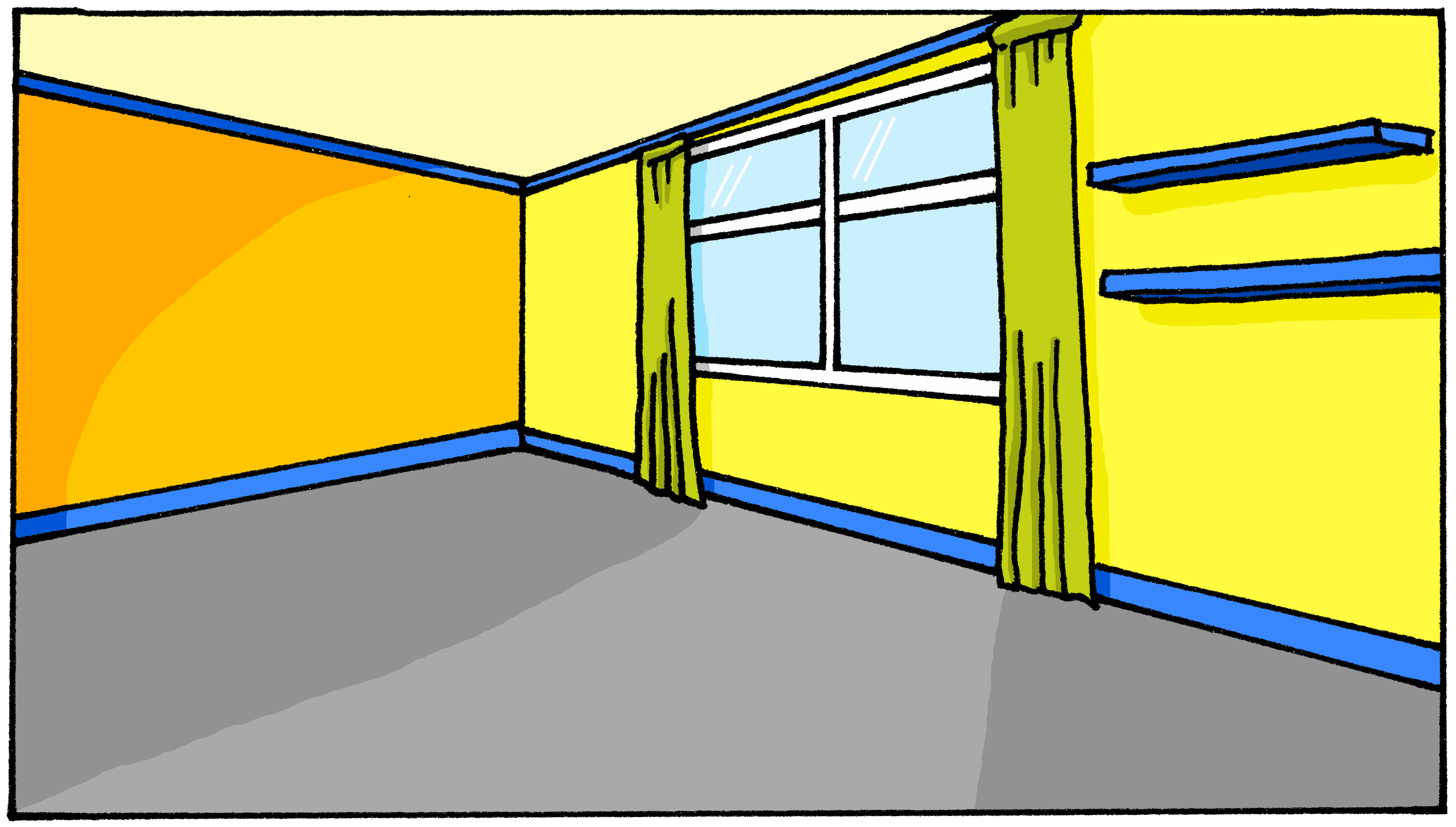 ___ bureau[a desk]
vocabulaire
___ moto[a motorbike]
___ chaise[a chair]
___ chambre[a bedroom]
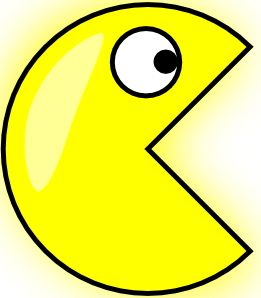 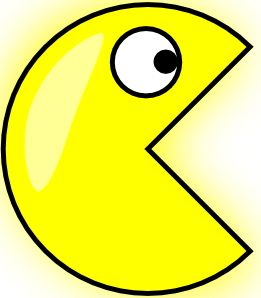 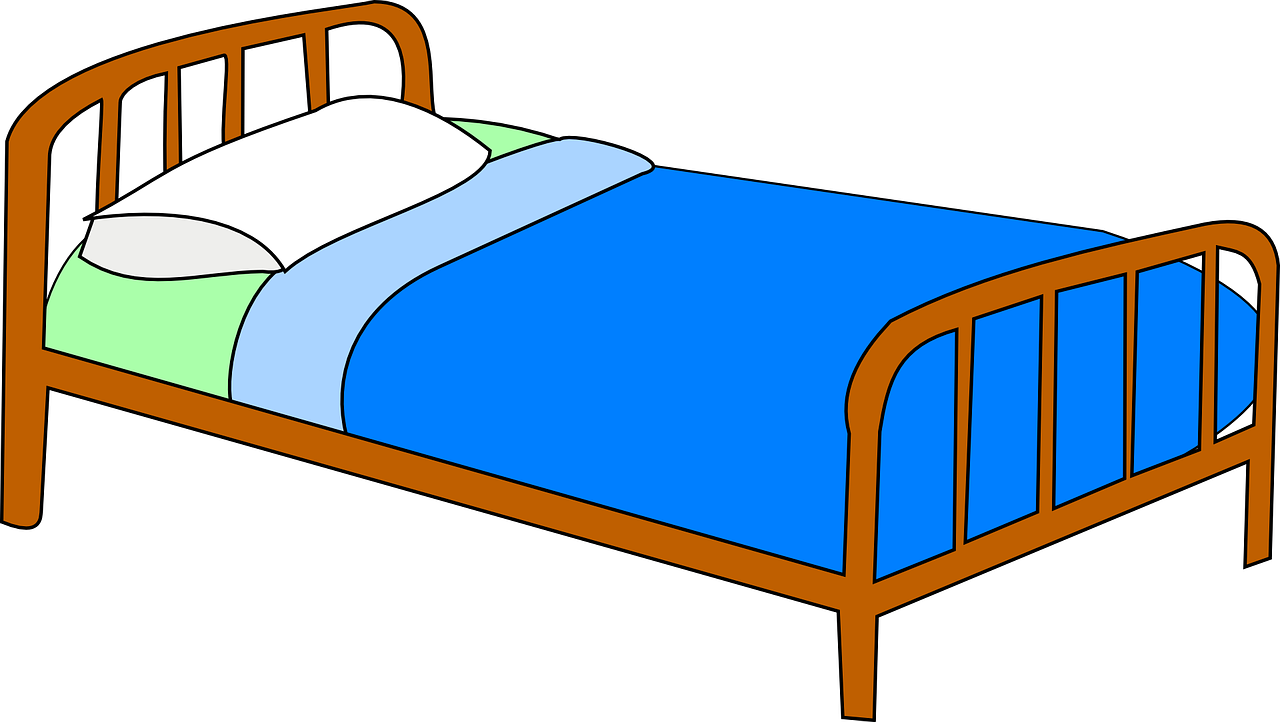 [un]
[une]
___ lit[a bed]
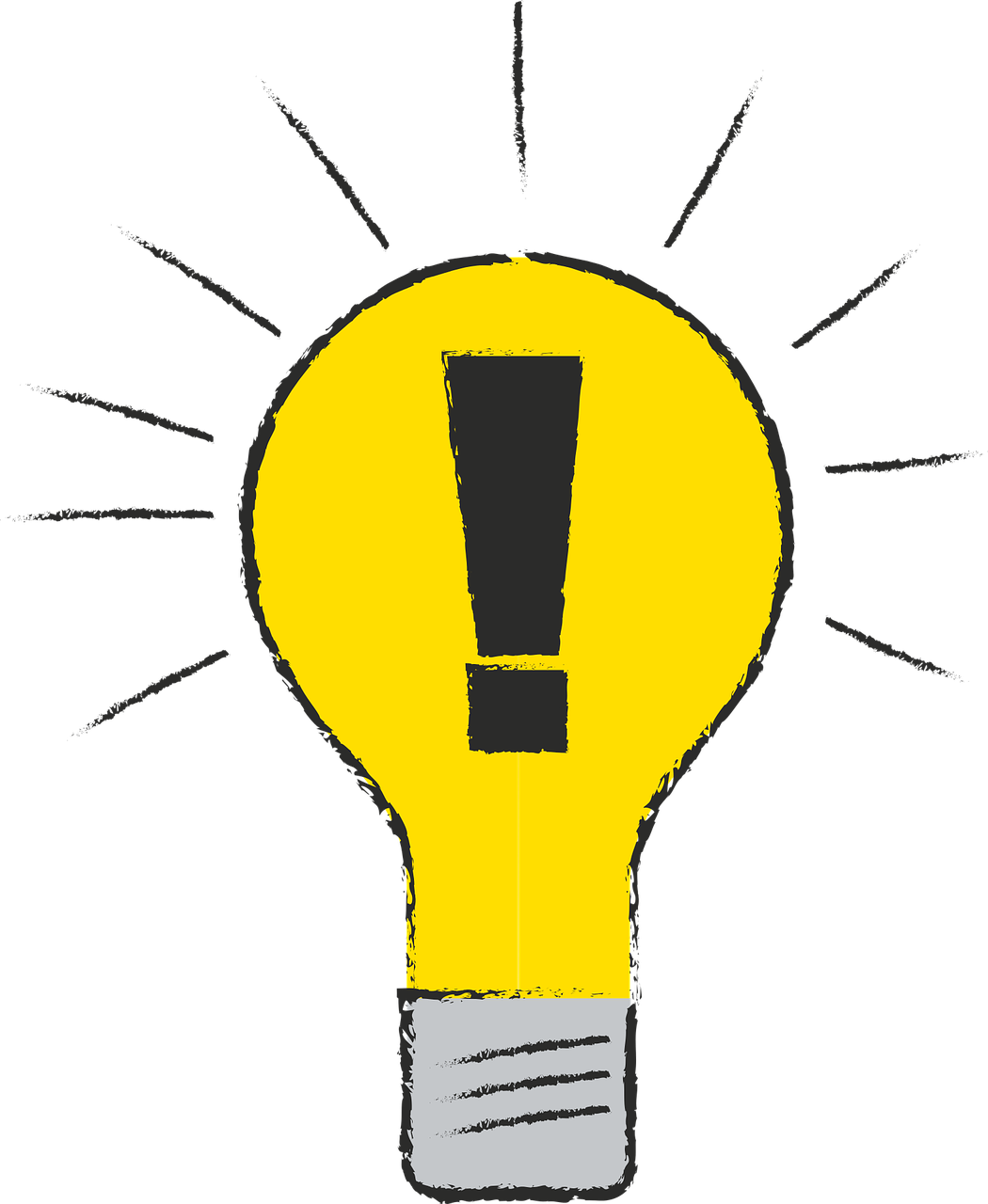 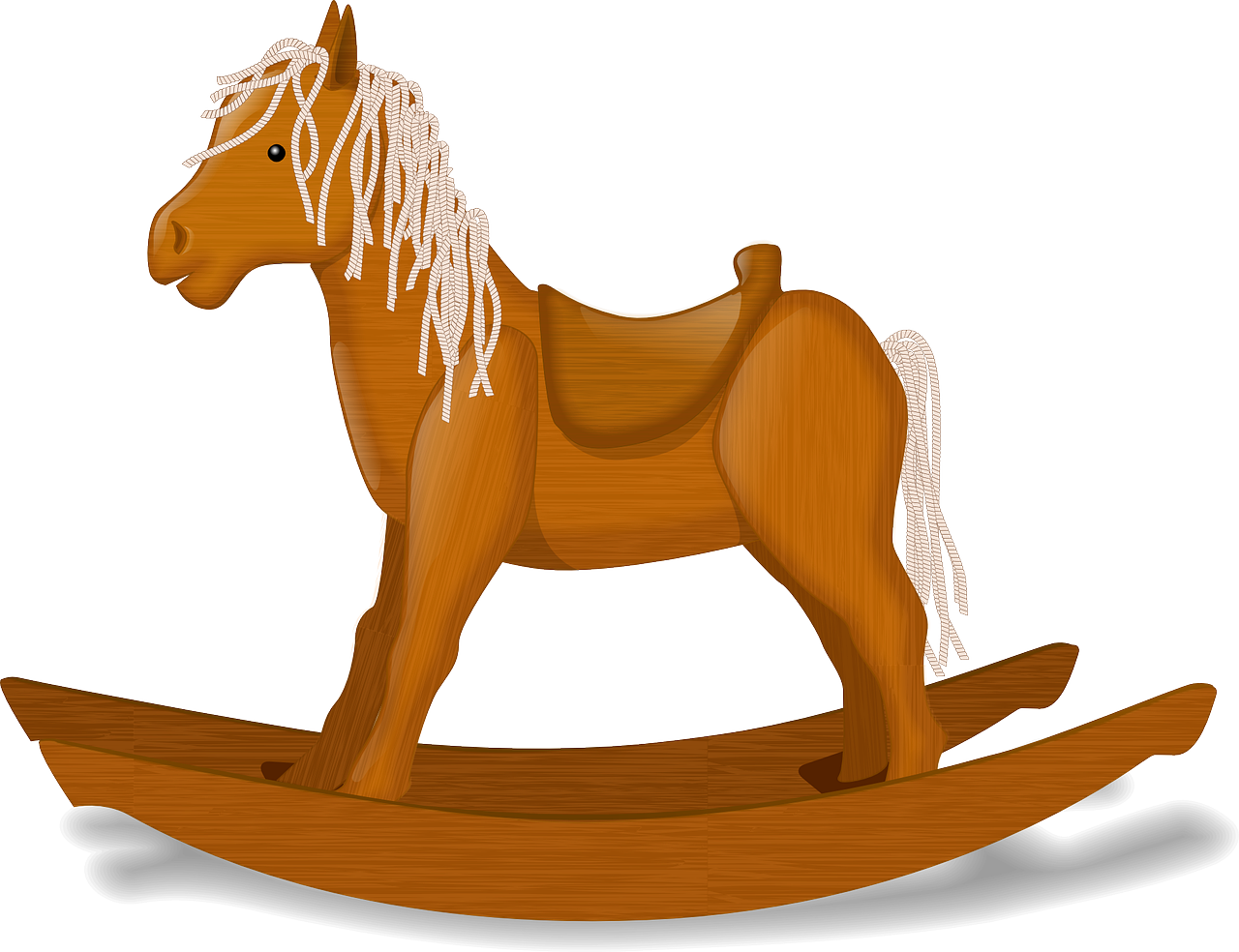 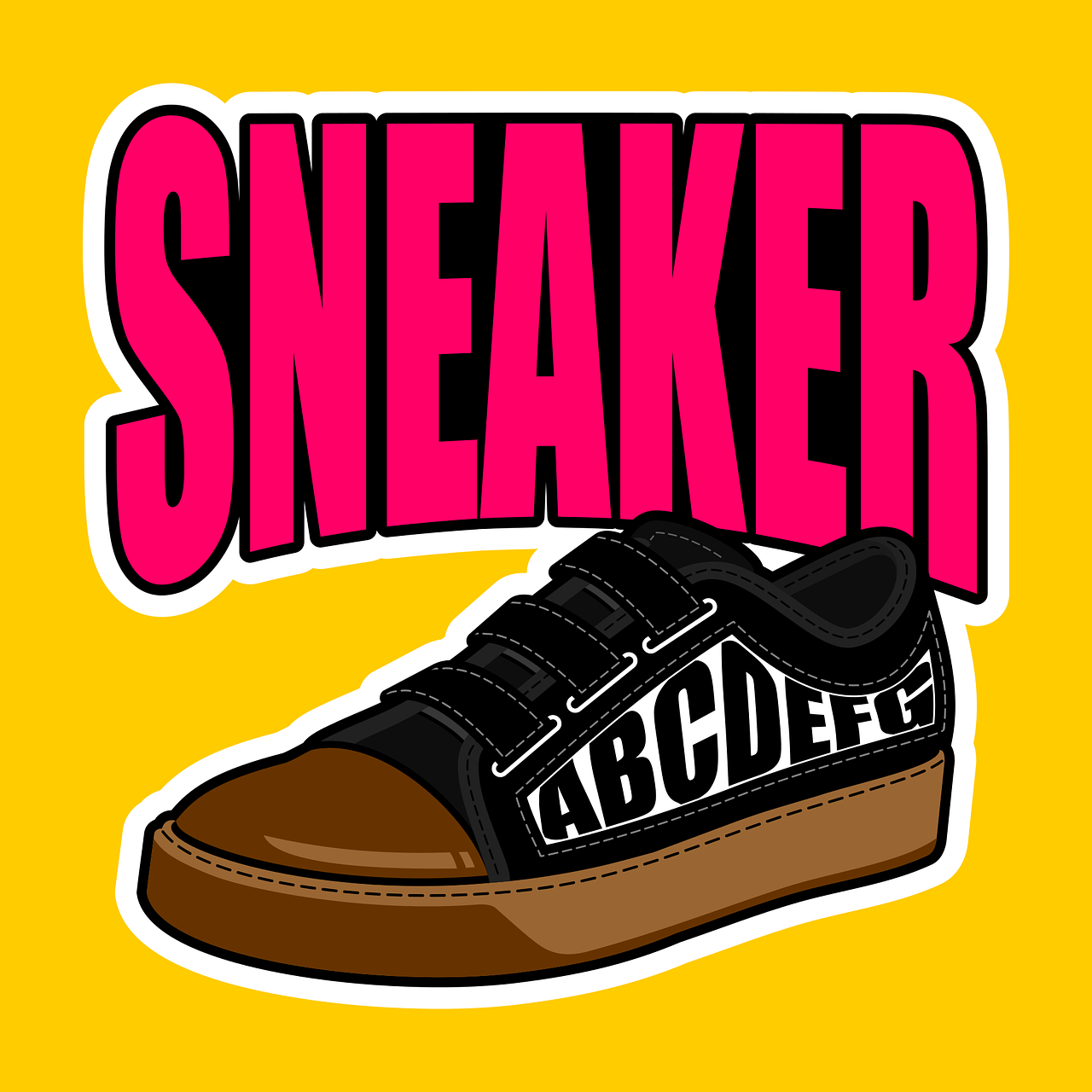 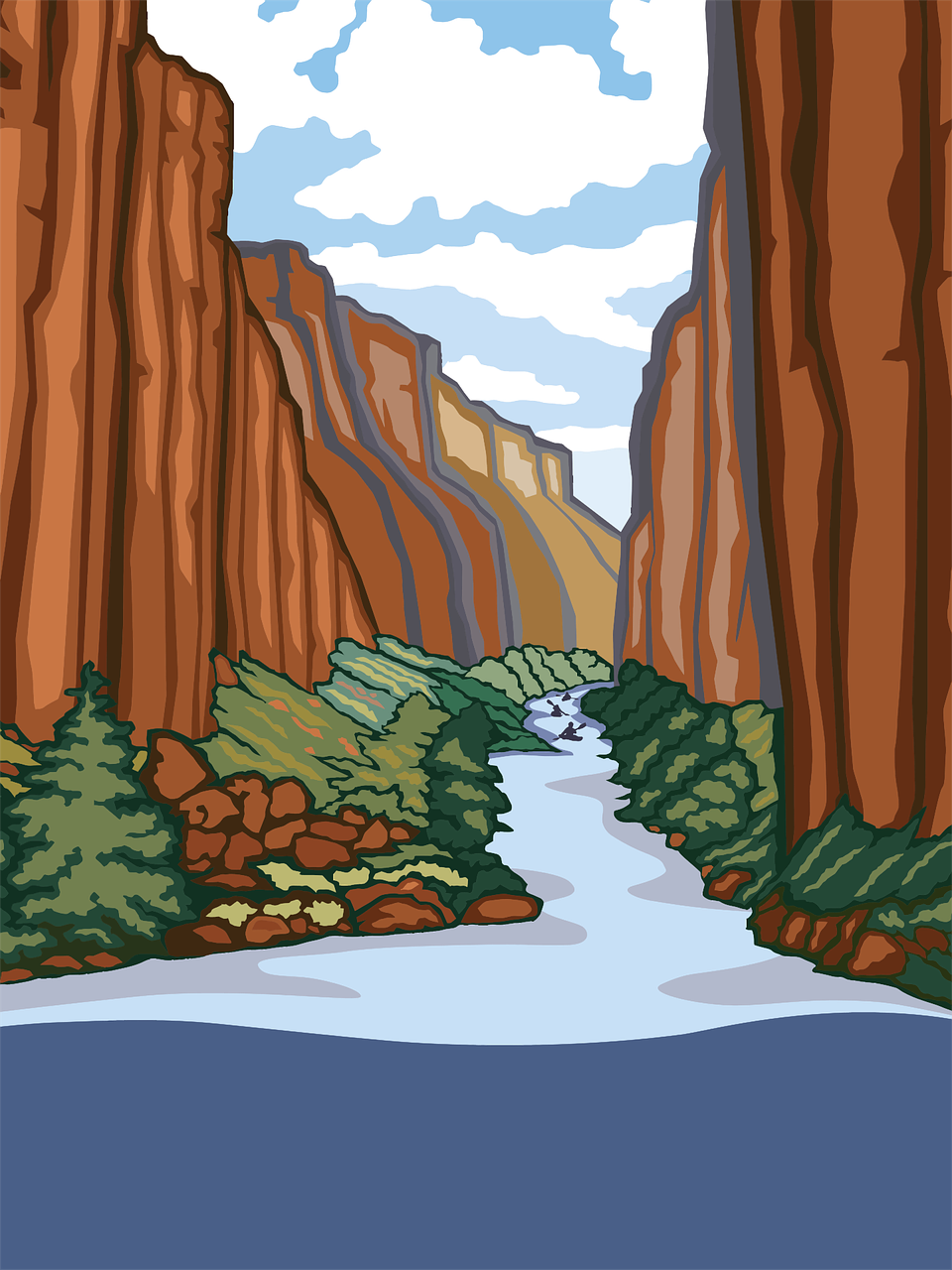 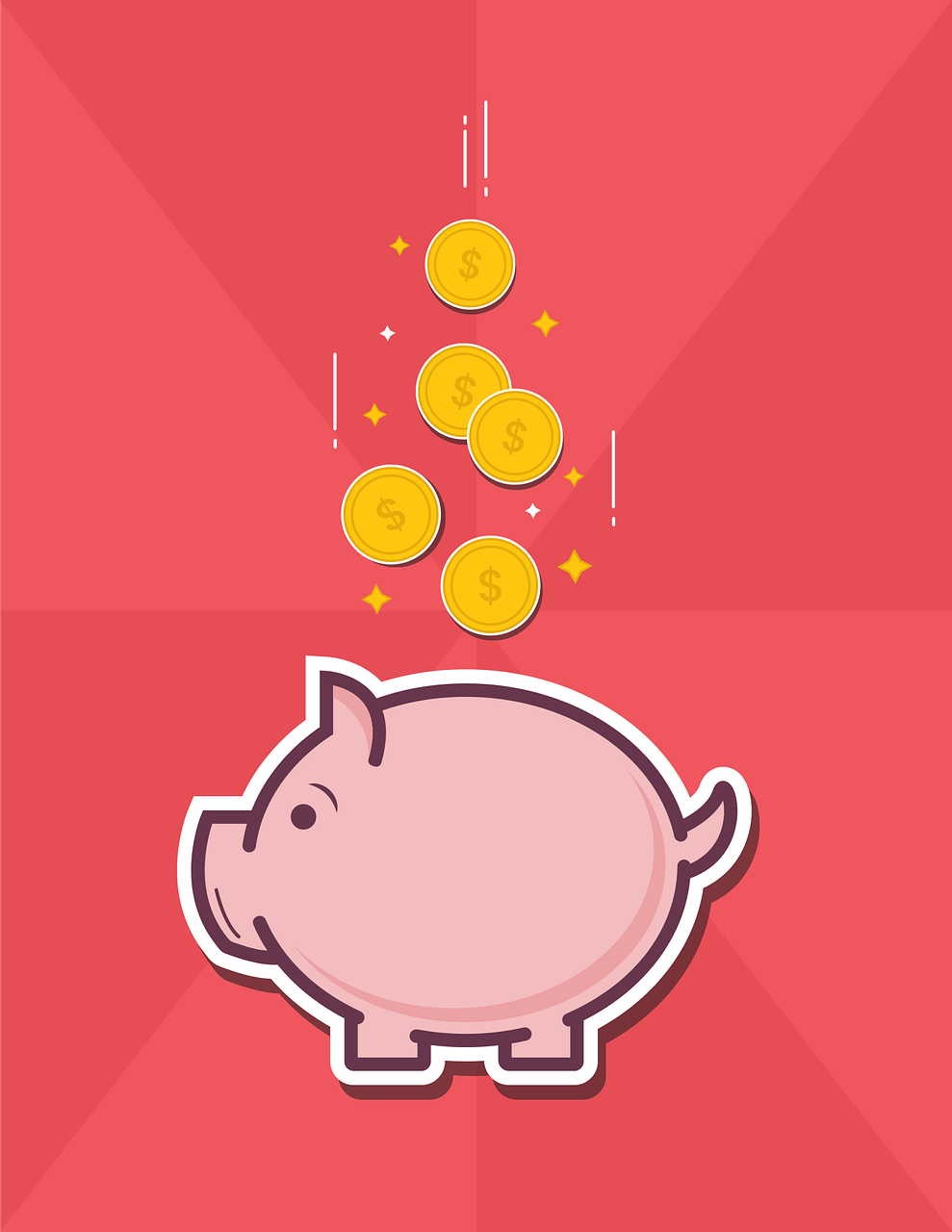 ___ idée[an idea]
___ cheval[a horse]
___ affiche[a poster]
[Speaker Notes: Timing: 5 minutes

Aim: to practise aural production of and distinction between un and une; to have a further opportunity to encounter the new vocabulary for this week in sound and writing, and with English meanings.

Procedure:
Click for each word to appear with audio (without article).
Pupils say ‘un’ or ‘une’, depending on their knowledge of the noun’s grammatical gender.
Click again for it to disappear into the corresponding pacperson’s mouth.

Order of items:
un litun chevalune afficheune idéeune chambreun bureauune motoune chaise]
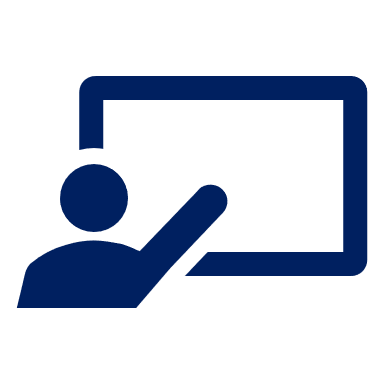 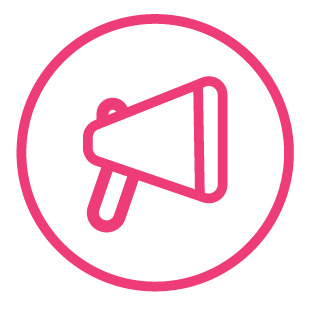 Parle avec un/une partenaire.
Follow up 3:
If you don’t hear –t say the option that starts with a consonant.
If you hear –t say the option that starts with a vowel.
Exemple :
Don’t pronounce the –t!
Pronounce the –t when it’s in bold!
parler
un lit.
difficile.
C’est…
C’est…
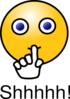 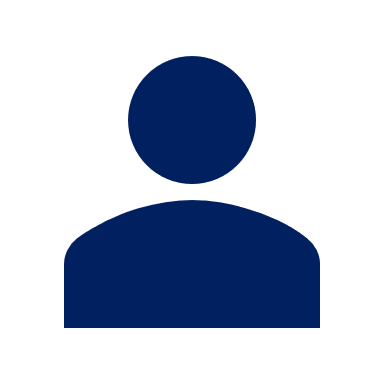 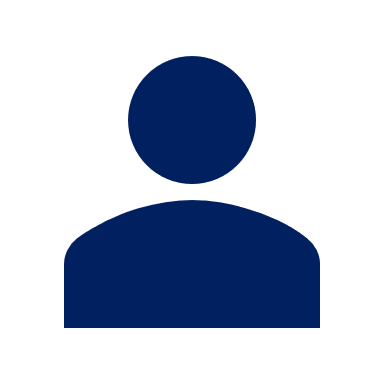 Complete the sentence in English.
a bed
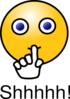 difficult
Complete the sentence in English.
[Speaker Notes: Timing: 5 minutes

Aim: to practise oral production of t-liaison (or silent final consonant –t) with c’est before vowels and consonants.

Procedure:1. Model the task using the example.  Click to demonstrate each state.
2. Give out the handouts (at the end of this PPT).2. Pupil As start by saying either C’est with SFC or C’est + t-liaison.
3. Pupil Bs listen and finish their partner’s sentence correctly.
4. Pupil As complete the English sentence meanings appropriately.
5. Pupils swap roles.]
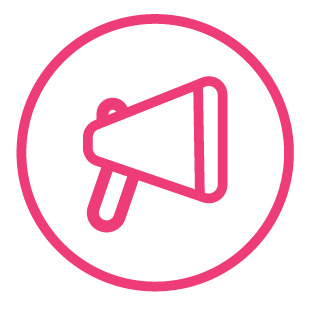 Follow up 3: Round 1 [Réponses]
parler
Personne A:
Personne B:
a chair
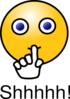 different
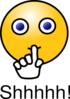 funny
a poster
a bedroom
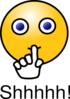 Monday
[Speaker Notes: ANSWERS Round 1]
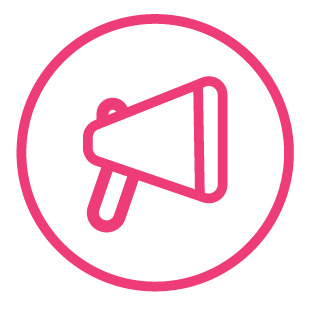 Follow up 3: Round 2 [Réponses]
parler
Personne A:
Personne B:
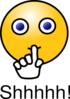 difficult
a desk
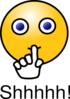 brave
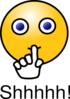 Friday
an idea
a horse
[Speaker Notes: ANSWERS Round 2]

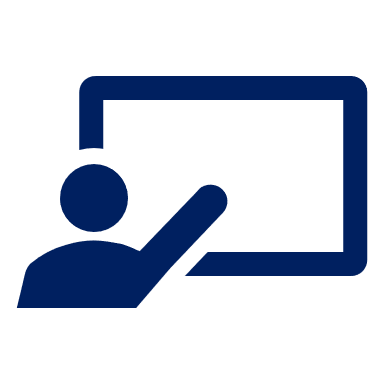 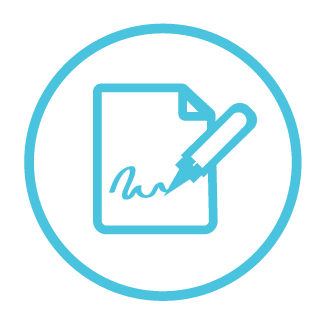 Écris des réponses.
Follow up 4:
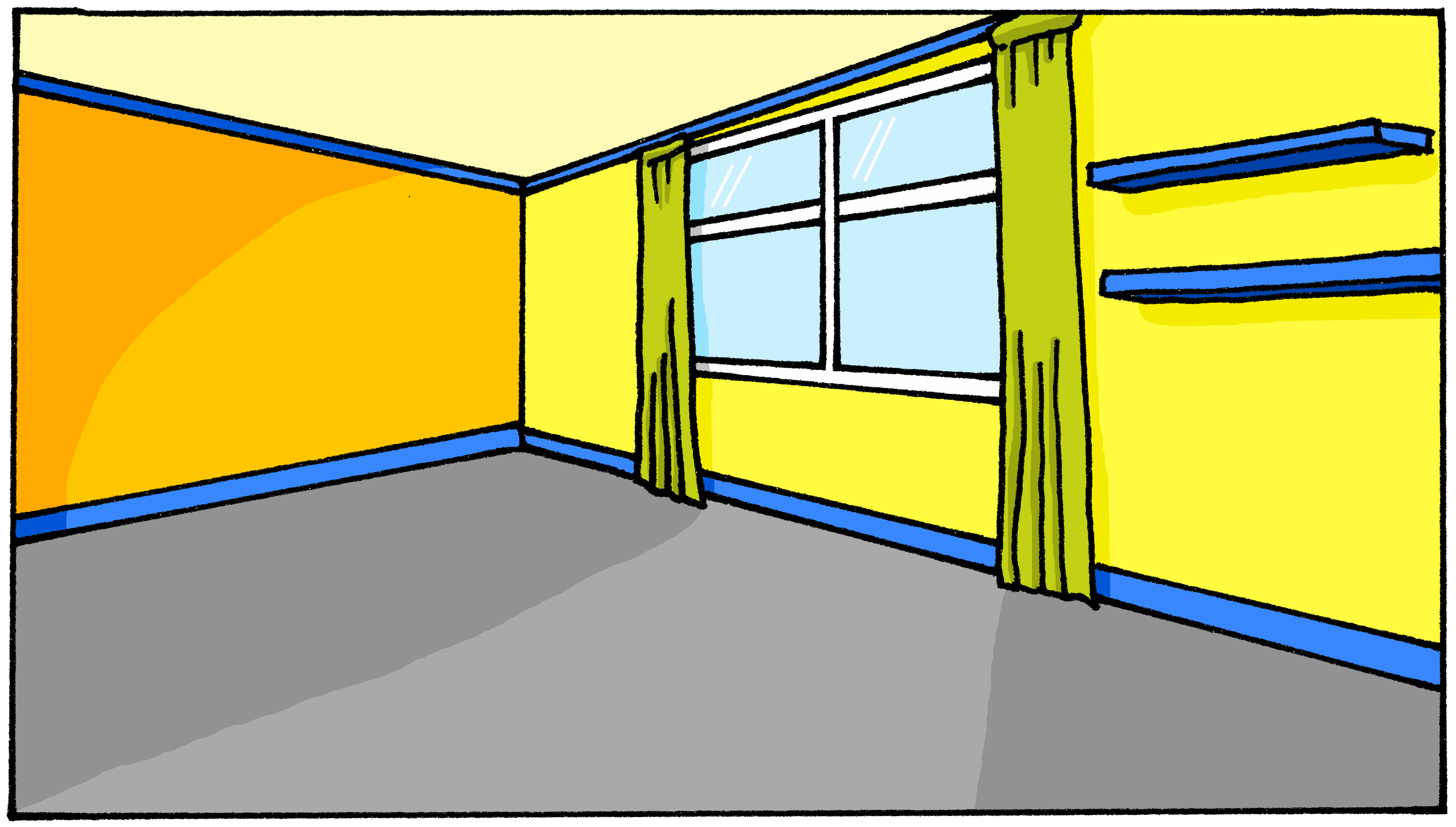 C’est une chambre ?
C’est un cheval ?
écrire
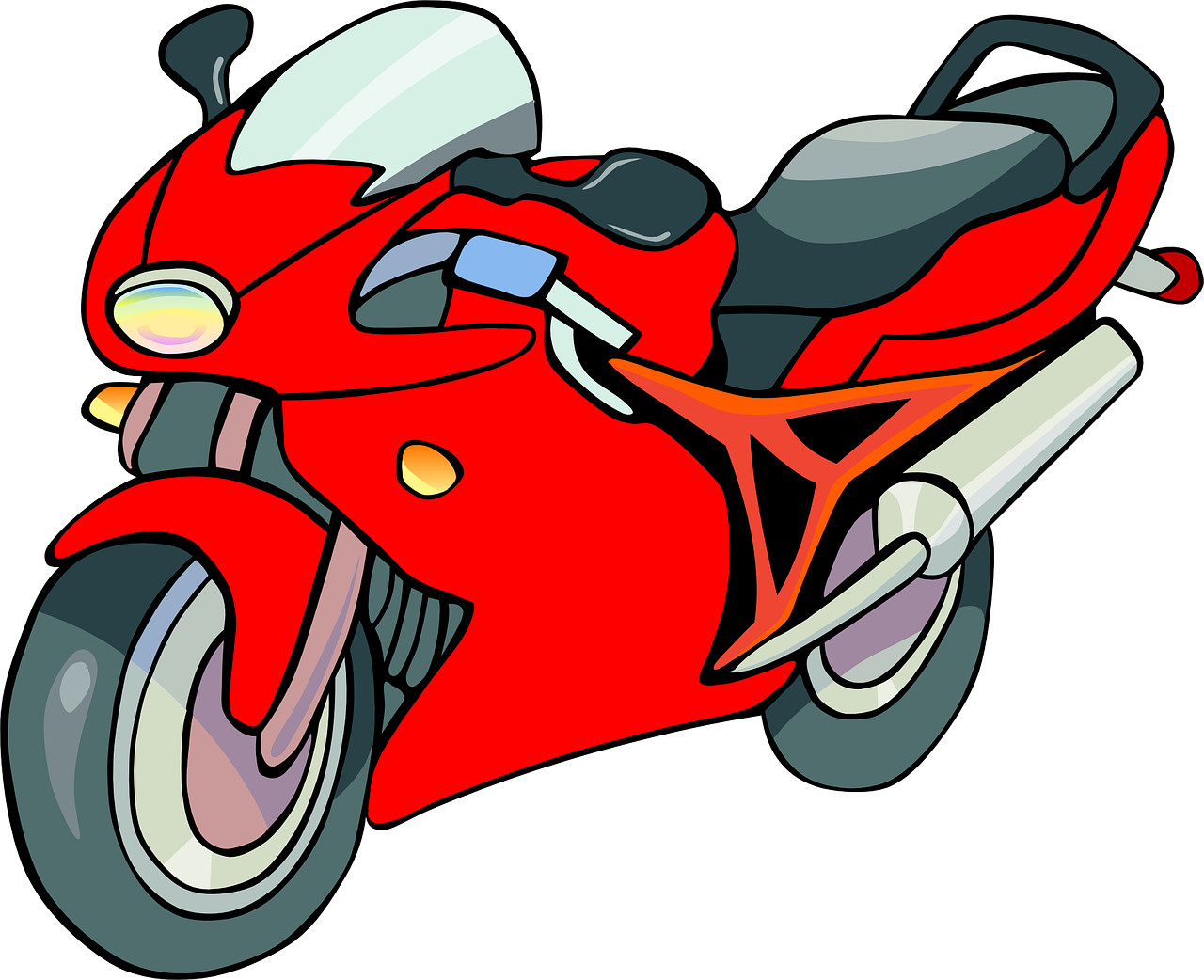 4 _____________________________
1 _____________________________
Oui, c’est une chambre.
Non, c’est une moto.
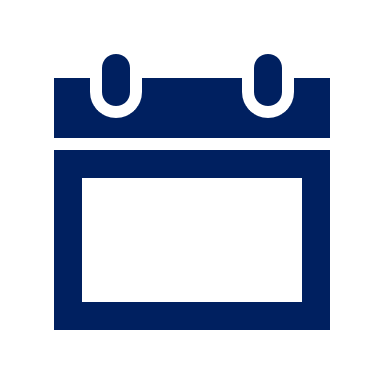 C’est vendredi ?
C’est un lit ?
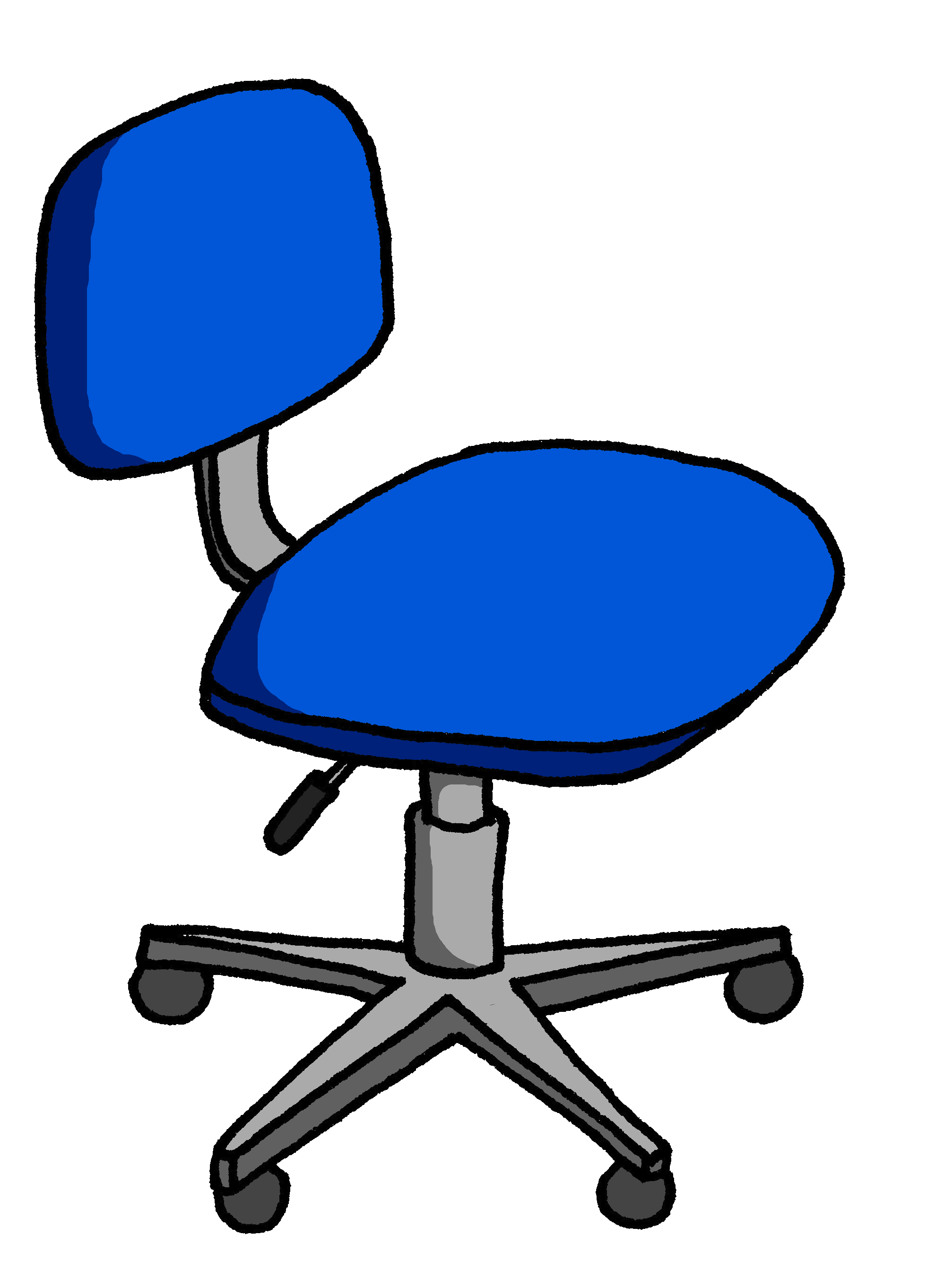 5 _____________________________
2 _____________________________
Non, c’est une chaise.
Non, c’est jeudi.
THU
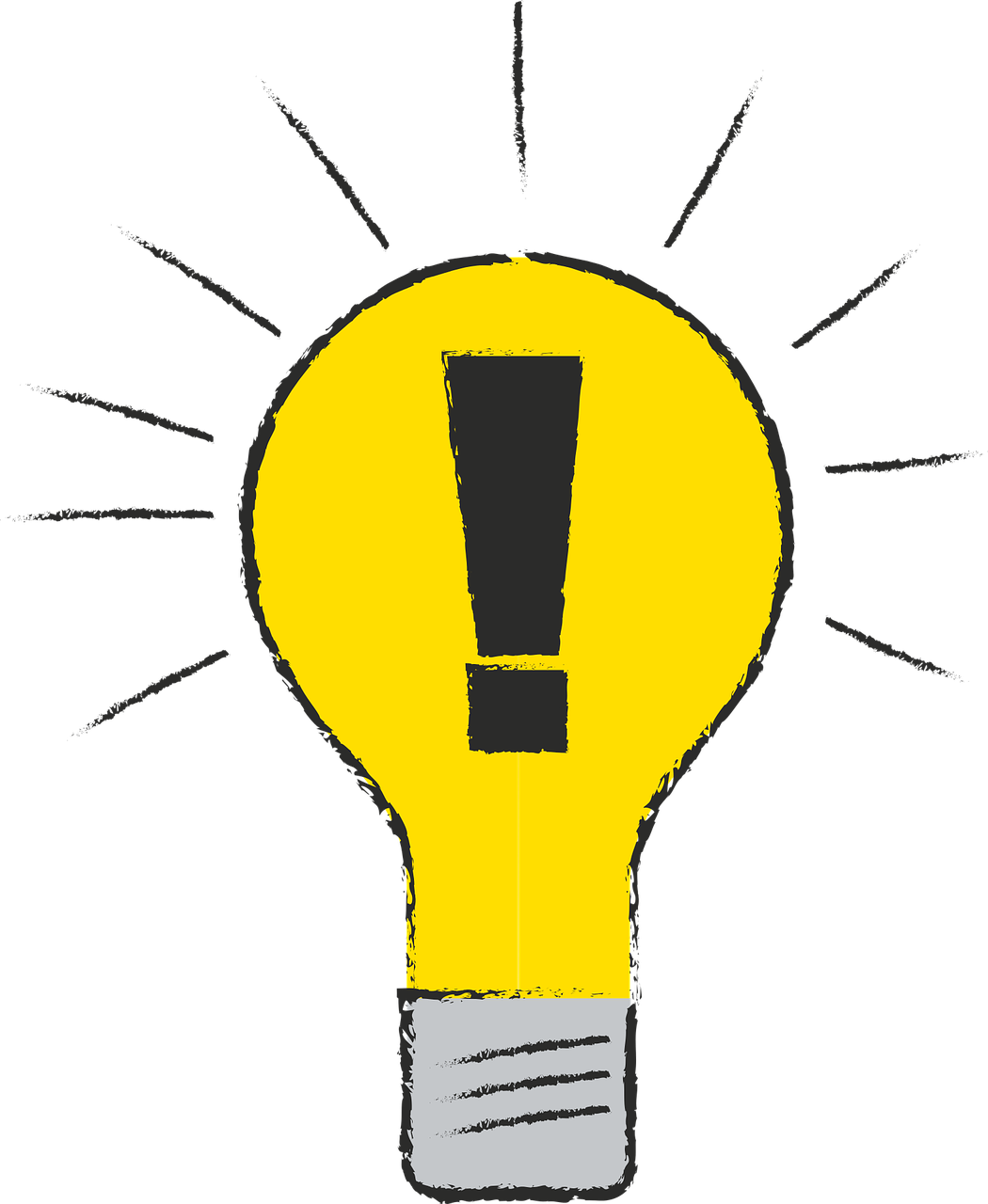 C’est une idée ?
C’est un lit ?
6 _____________________________
3 _____________________________
Oui, c’est une idée.
Non, c’est un bureau.
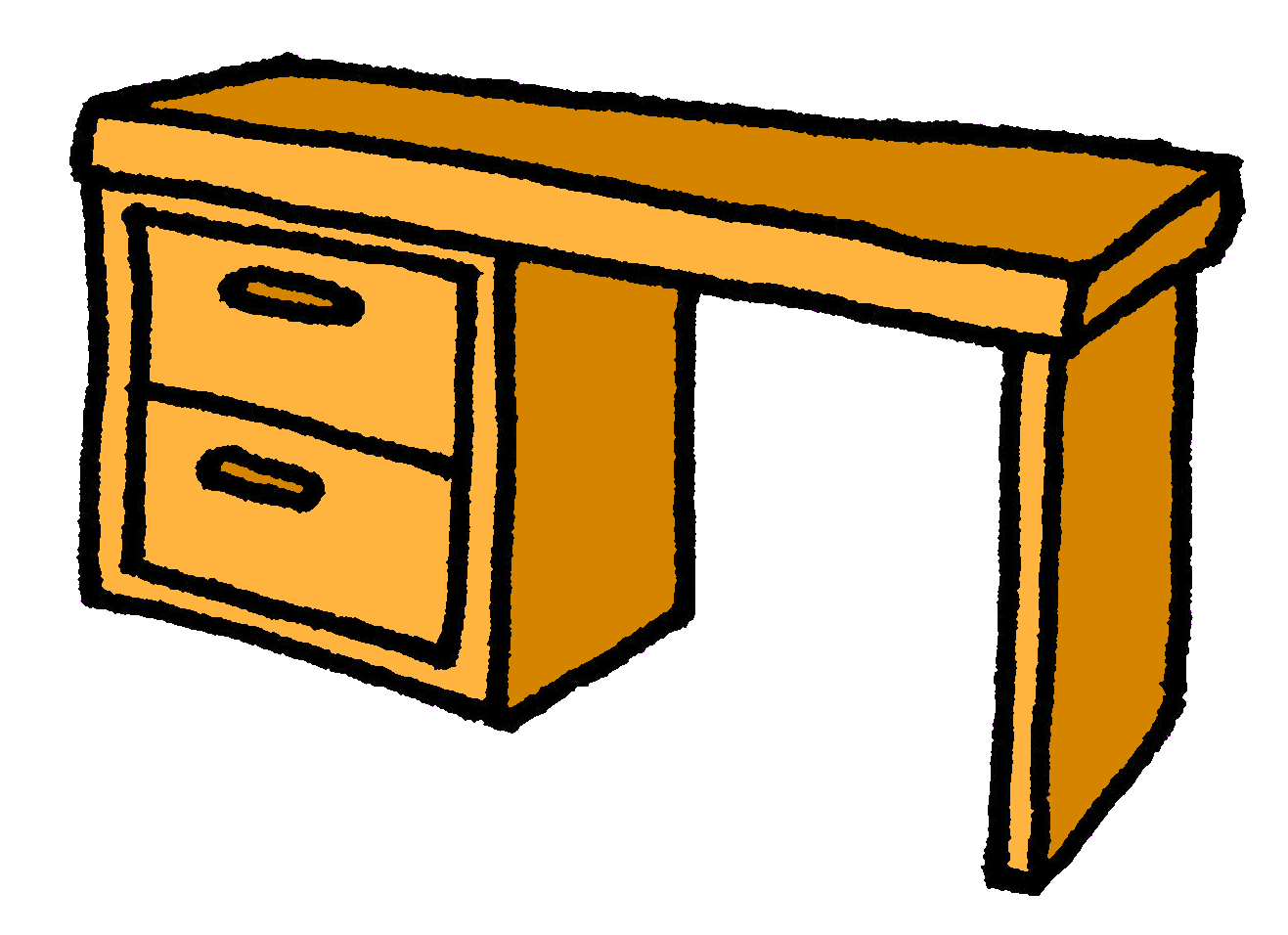 [Speaker Notes: Timing: 10 minutes (or 5 minutes for 3 sentences)

Aim: to practise written production of this week’s new language.

Procedure:
1. Tell pupils they need to answer the yes/no questions in full sentences in French, and according to the pictures.2. Elicit the meaning of the first question: Is it a horse? 3. Ensure pupils are clear how to answer: No, it’s a motorbike4. Elicit the French for ‘no’, ‘it is’, ‘a motorbike’.5. Given pupils a minute to write their sentence.6. Reveal the answer.7. Continue for items 2 – 6.]
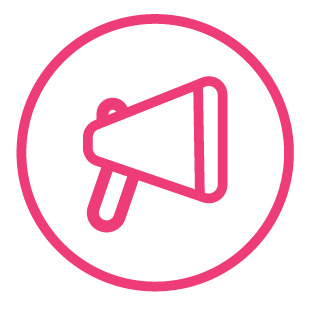 Follow up 5 - Écris en anglais : Can you get at least 15 points?
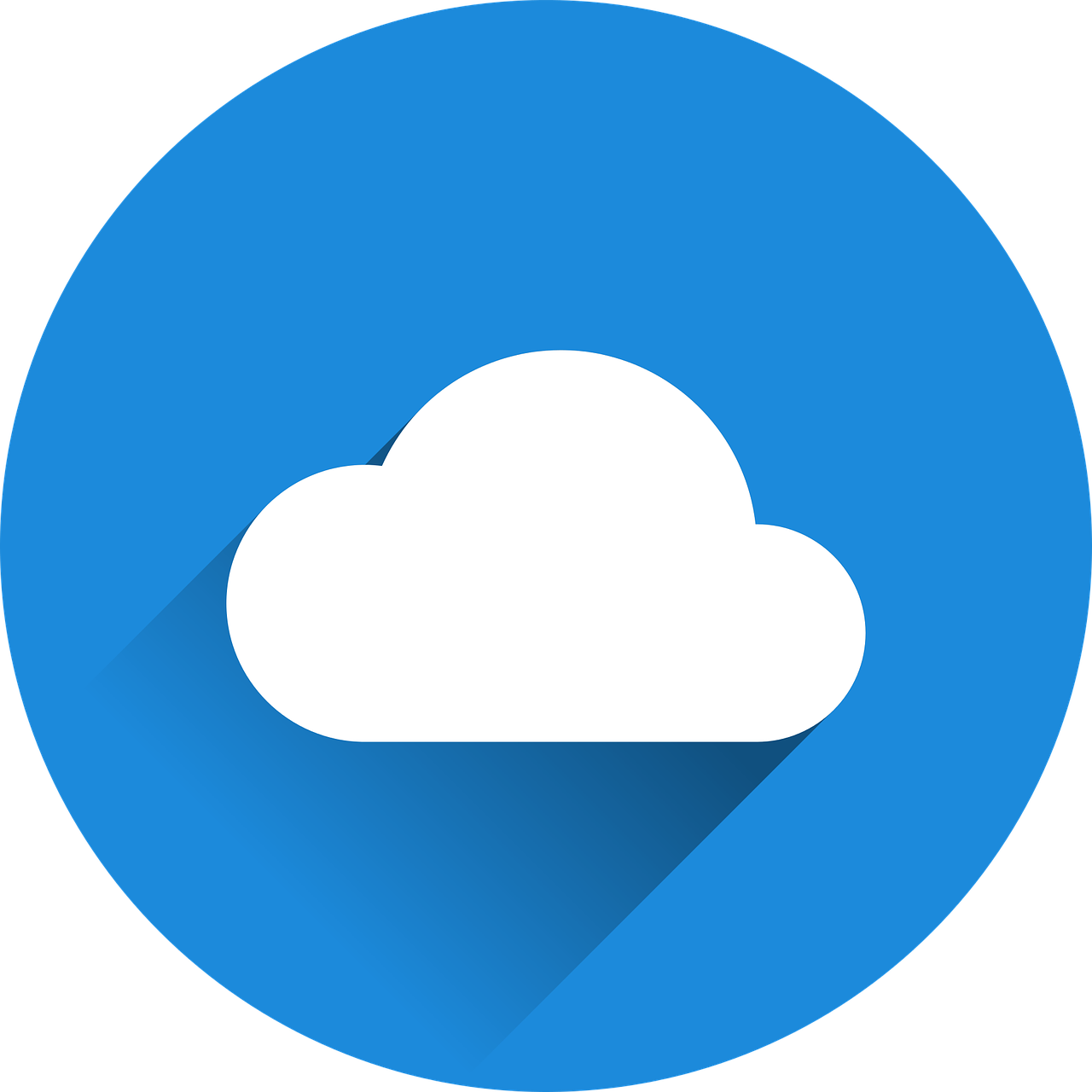 mots
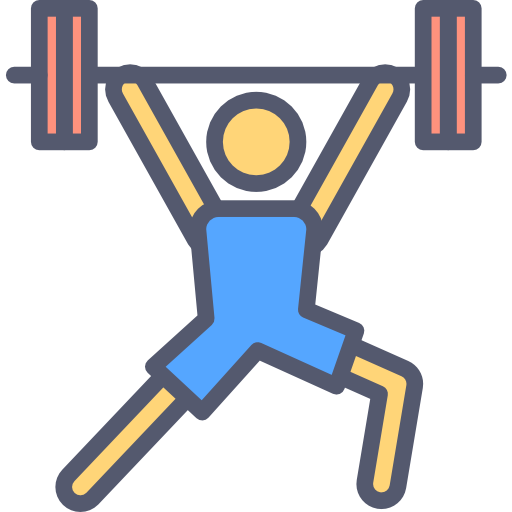 pretty (f)
young (m/f)
funny (m/f)
vocabulaire
x3
pretty (m)
difficult (m/f)
careful (f)
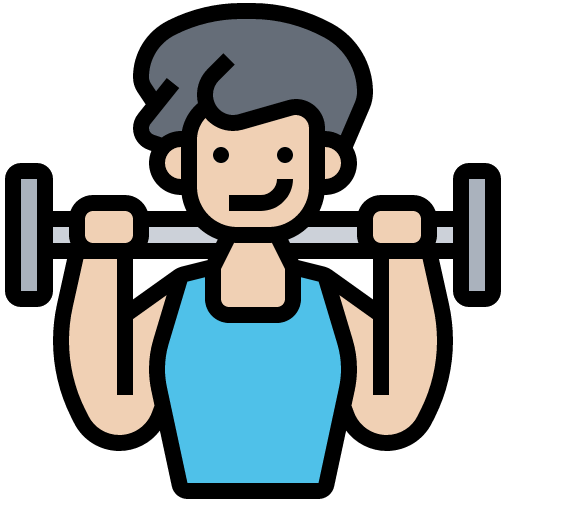 a motorbike (f)
yes
a universe (m)
x2
she
he
no
a bedroom (f)
a chair (f)
a horse (m)
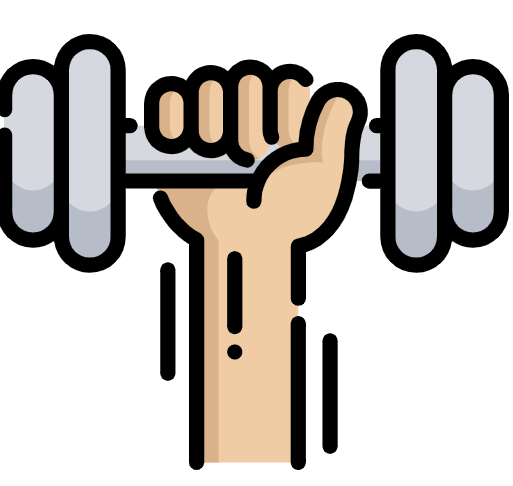 an idea (m)
a/an (m)
a/an (f)
x1
a desk (m)
a poster (f)
a bed (m)
[Speaker Notes: Timing: 5 minutes

Aim: to practise written comprehension of vocabulary from this week and previous weeks.

Procedure:1. Give pupils a blank grid.  They fill in the English meanings of any of the words they know, trying to reach 15 points in total.2. Remind pupils that adjectives can refer to male or female persons and they should note this in their translations. E.g. pleased (f), short (m).

Note:The most recently learnt and practised words are pink, words from the previous week are green and those from week 1 are blue, thus more points are awarded for them, to recognise that memories fade and more effort (heavy lifting!) is needed to retrieve them.]
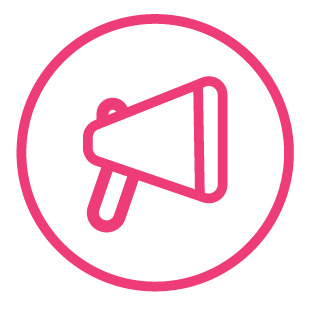 Follow up 5 - Écris en français : Can you get at least 15 points?
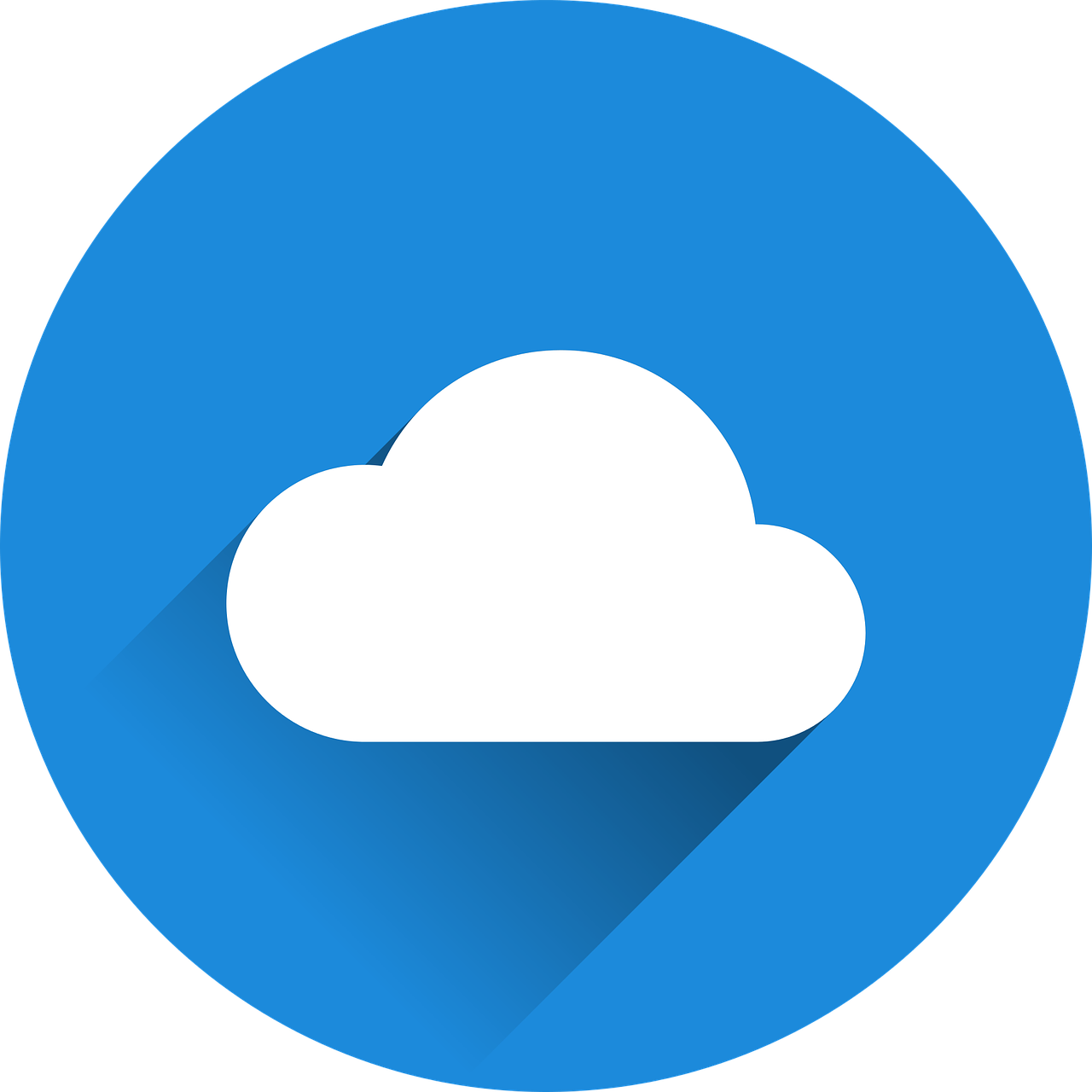 mots
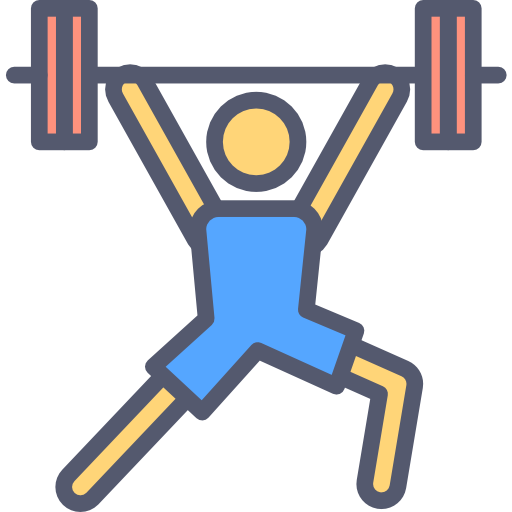 difficile
joli
prudente
vocabulaire
x3
jeune
drôle
jolie
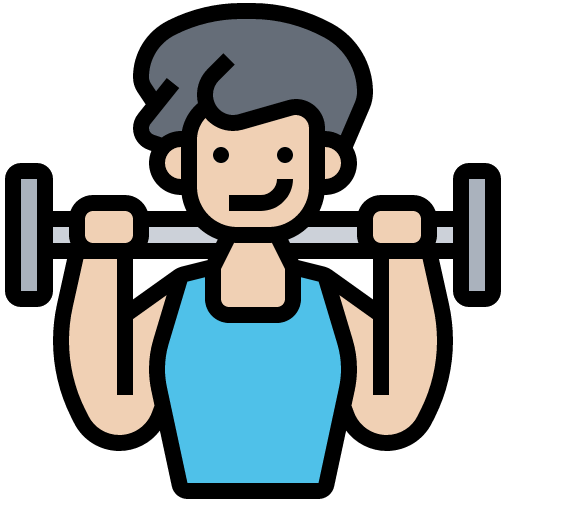 un univers
non
il
x2
elle
une moto
oui
un lit
une ideé
un
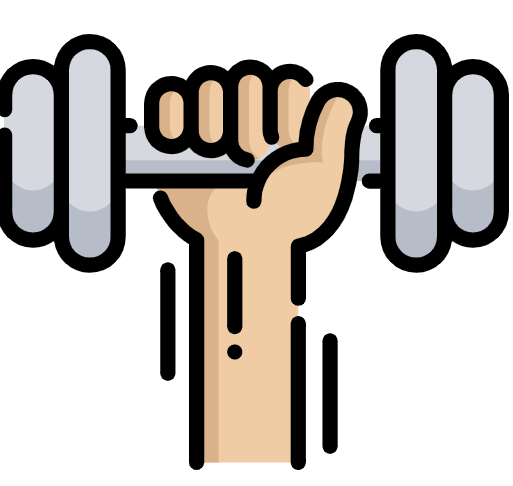 un cheval
une affiche
un bureau
x1
une chaise
une chambre
une
[Speaker Notes: Timing: 5 minutes

Aim: to practise written comprehension of vocabulary from this week and previous weeks.

Procedure:1. Give pupils a blank grid.  They fill in the English meanings of any of the words they know, trying to reach 15 points in total.2. Remind pupils that adjectives can refer to male or female persons and they should note this in their translations. E.g. pleased (f), short (m).

Note:The most recently learnt and practised words are pink, words from the previous week are green and those from week 1 are blue, thus more points are awarded for them, to recognise that memories fade and more effort (heavy lifting!) is needed to retrieve them.]
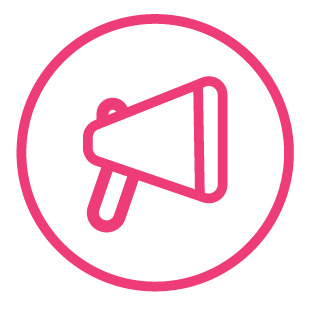 Follow up 3: Handout A
Now your turn to listen to your partner.  Do you hear –t?If so, choose and say the sentence ending which starts with a vowel.
Start each sentence. Pronounce the –t when it’s bold, otherwise        for a Silent Final Consonant.
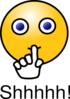 parler
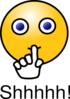 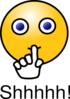 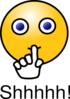 [Speaker Notes: HANDOUT]
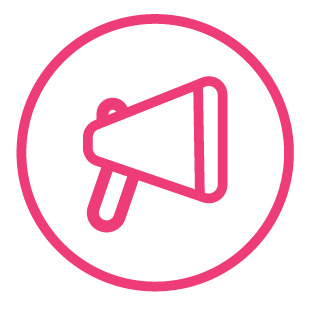 Follow up 3: Handout B
Now you start each sentence.Pronounce the –t when it’s bold, otherwise        for a Silent Final Consonant.
Listen to your partner.  Do you hear –t?If so, choose and say the sentence ending which starts with a vowel.
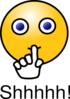 parler
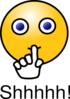 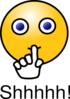 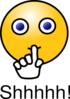 [Speaker Notes: HANDOUT]
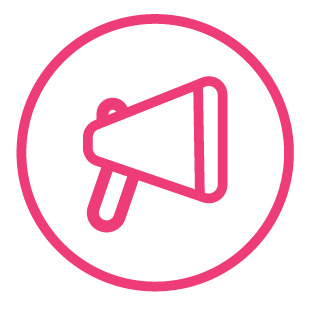 Écris en anglais : Can you get at least 15 points?
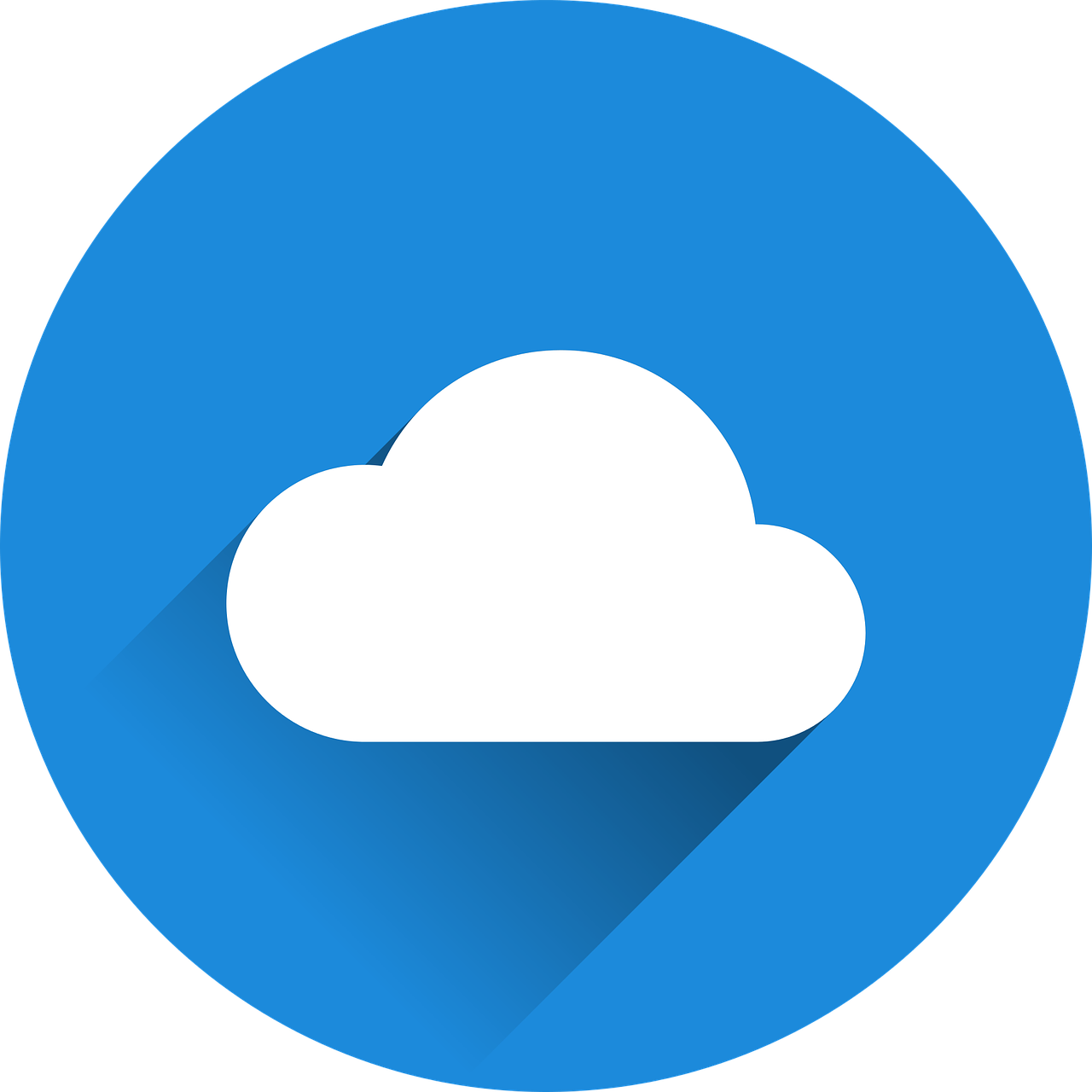 mots
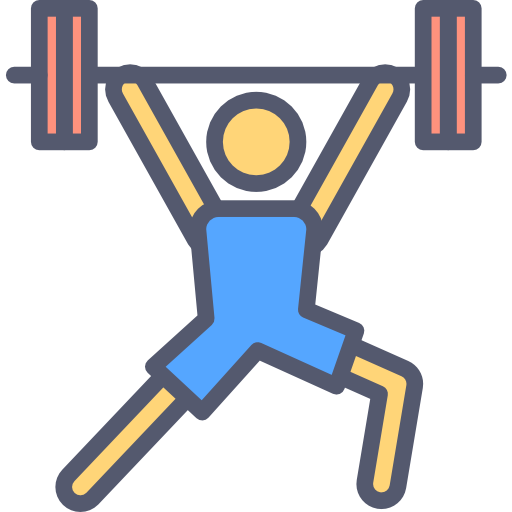 vocabulaire
x3
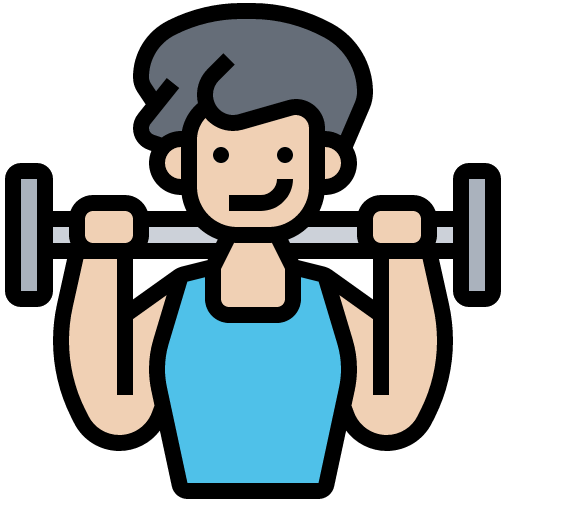 x2
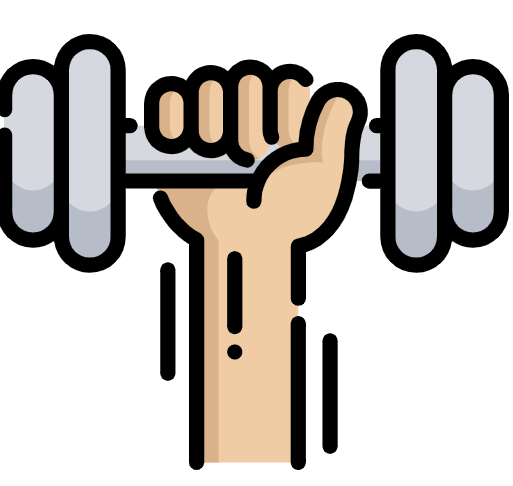 x1
[Speaker Notes: FOLLOW UP 5 HANDOUT]
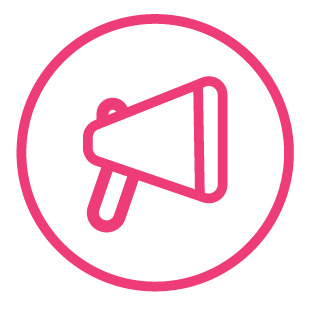 Follow up 5 - Écris en français : Can you get at least 15 points?
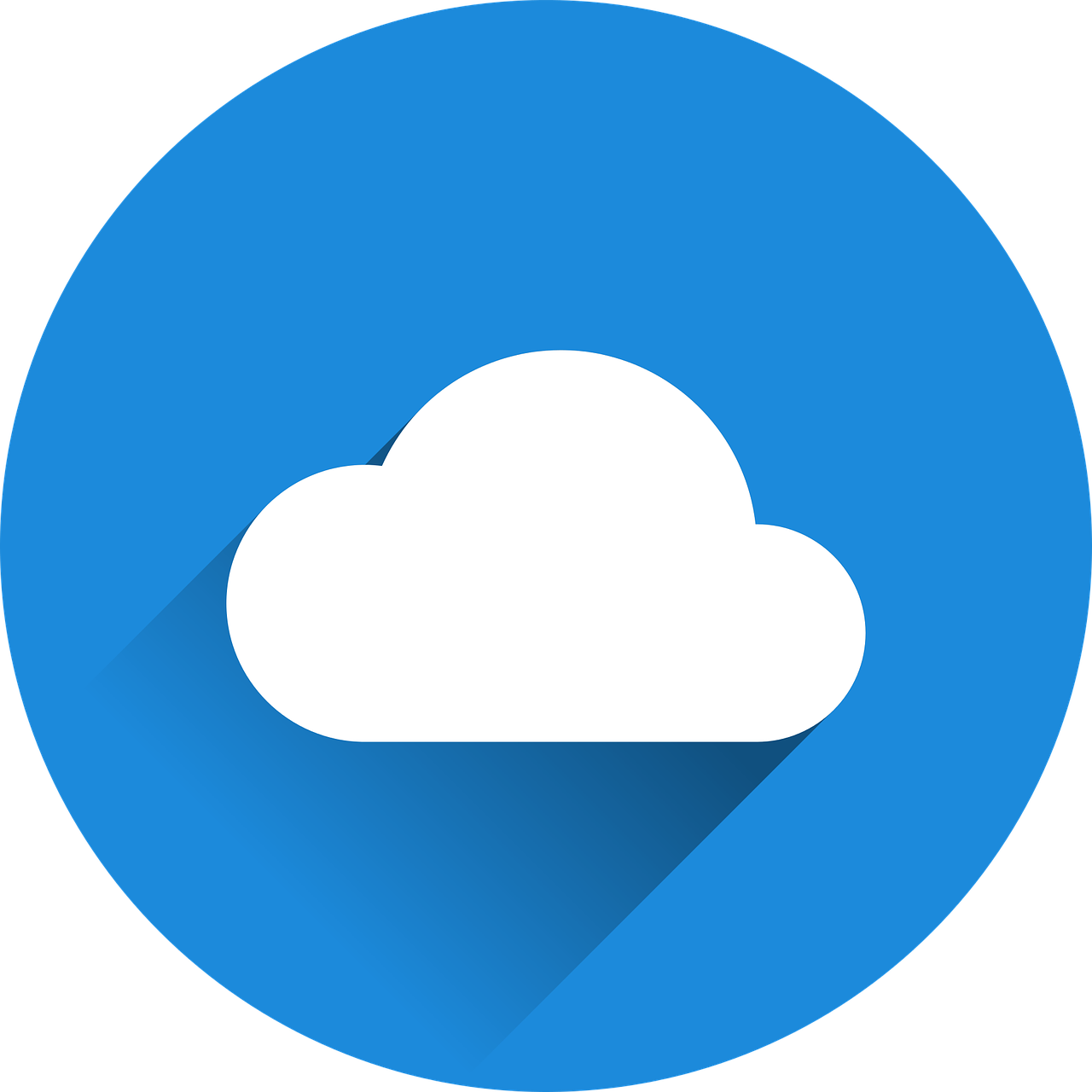 mots
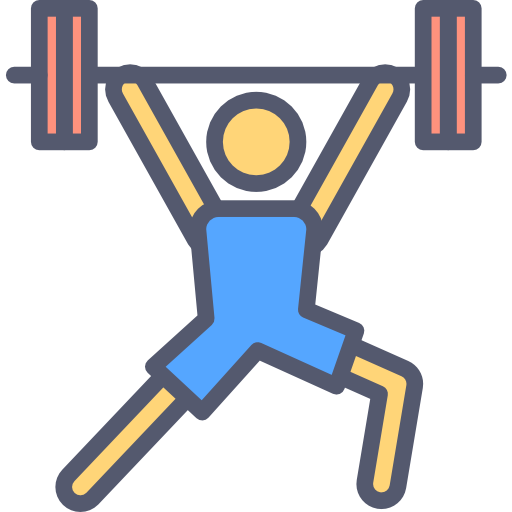 vocabulaire
x3
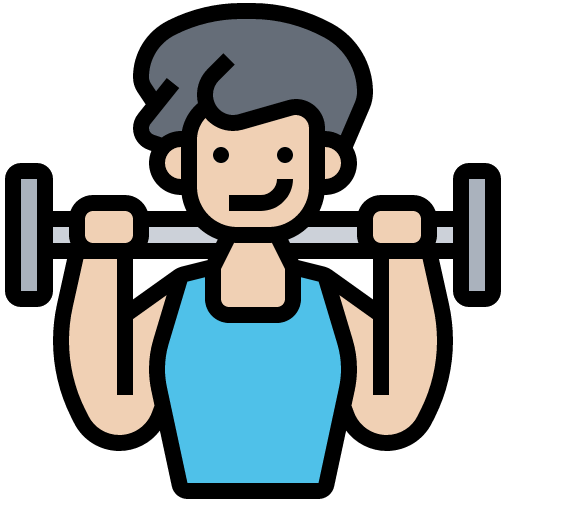 x2
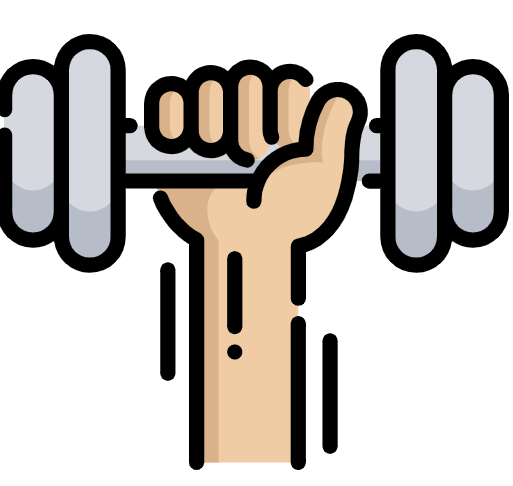 x1
[Speaker Notes: Timing: 5 minutes

Aim: to practise written comprehension of vocabulary from this week and previous weeks.

Procedure:1. Give pupils a blank grid.  They fill in the English meanings of any of the words they know, trying to reach 15 points in total.2. Remind pupils that adjectives can refer to male or female persons and they should note this in their translations. E.g. pleased (f), short (m).

Note:The most recently learnt and practised words are pink, words from the previous week are green and those from week 1 are blue, thus more points are awarded for them, to recognise that memories fade and more effort (heavy lifting!) is needed to retrieve them.]